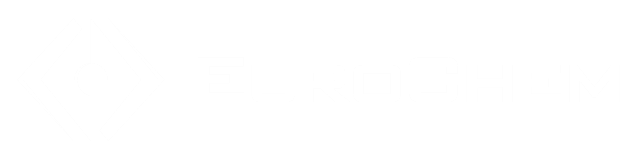 Эффективное минеральное питание земляники от компании ЕвроХим
Дмитрий Сидоренко
2020
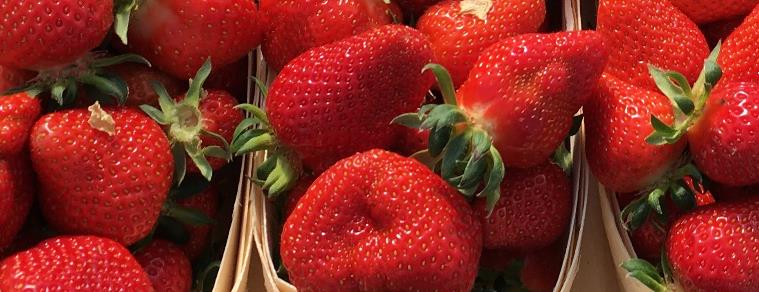 Основные элементы питания
Какие 3 химических элемента составляют более 98% сухого вещества земляники (корни, листья, ягоды)?
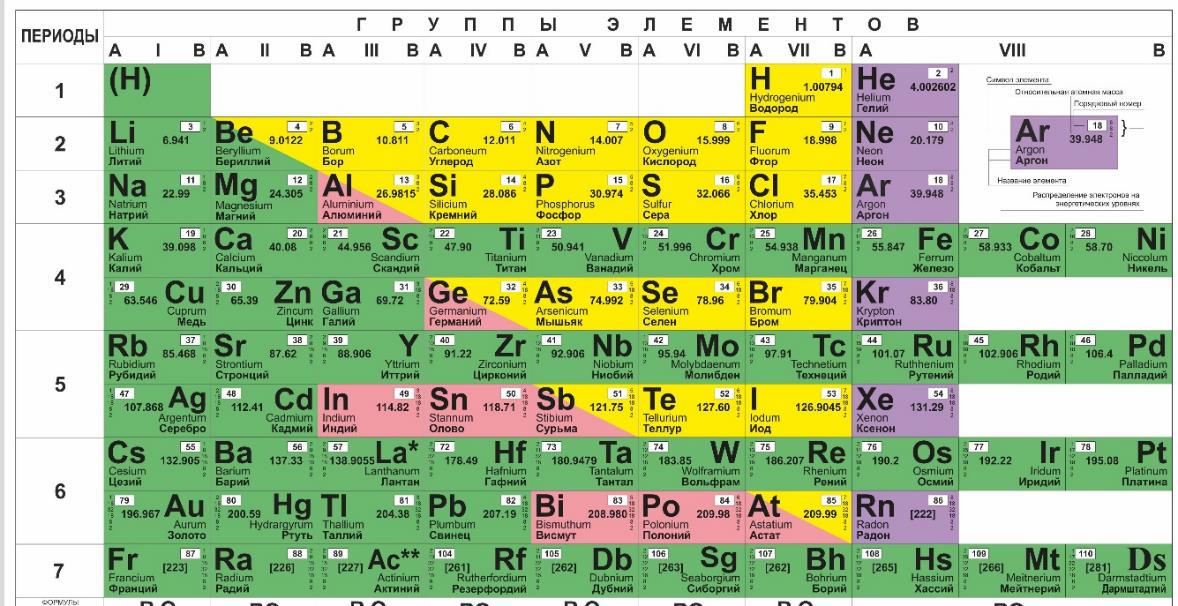 Основные элементы питания
Необходимые элементы питания
 Углекислый газ CO2 
 Вода H2O
Макроэлементы (вынос исчисляется в кг на 1 т продукции): Азот  N, Фосфор Р, Калий К, Сера S, Кальций Ca, Магний Mg
Микроэлементы (вынос исчисляется в г на 1 т продукции): Марганец Mn, Цинк Zn, Железо Fe, Медь Cu, Бор B, Молибден Mo
Натрий Na и Хлор Cl.
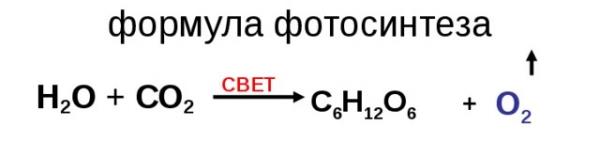 5 основных ошибок, которые часто делают при управлении питанием ягодных культур:
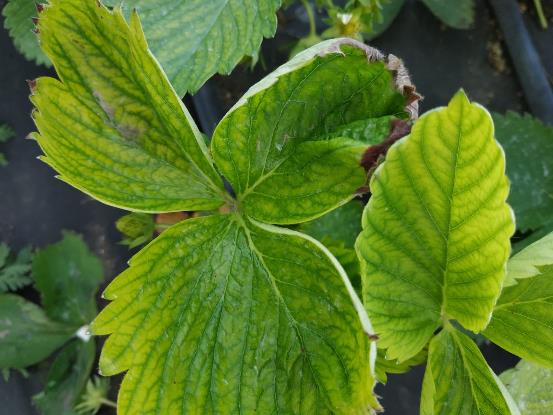 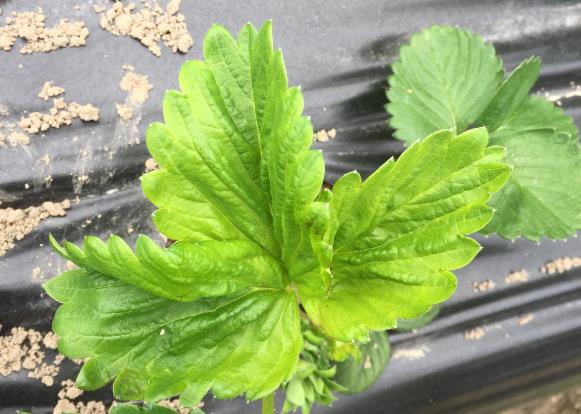 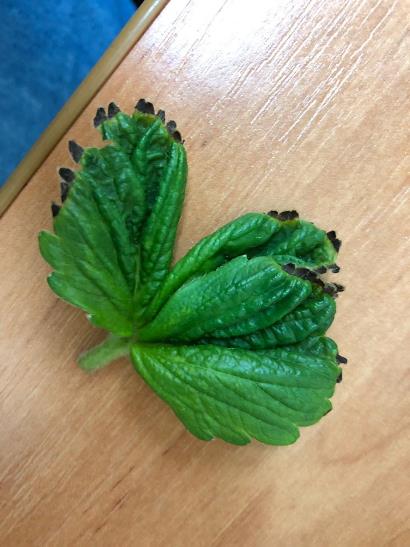 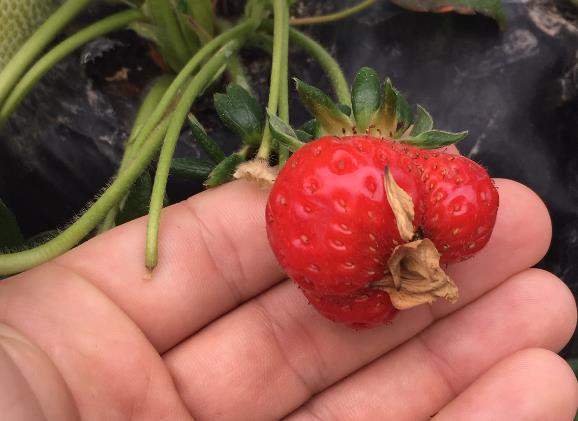 Использование NPK
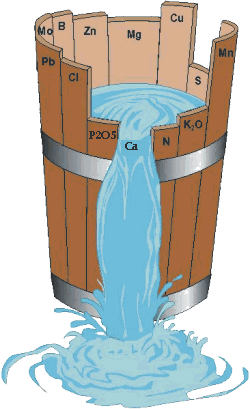 Учитывают только NPK. 
Ягодные культуры нуждаются в сбалансированном питании которое состоит минимум из 13 элементов питания
N P K являются основными элементами питания, НО недостаток хотя бы одного, НАПРИМЕР, Железа (Fe), может серьезно снизить урожайность и качество.
Убедитесь, что в почве достаточно всех питательных веществ
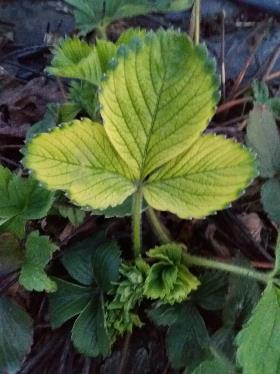 Диагностика почвы, воды и растений
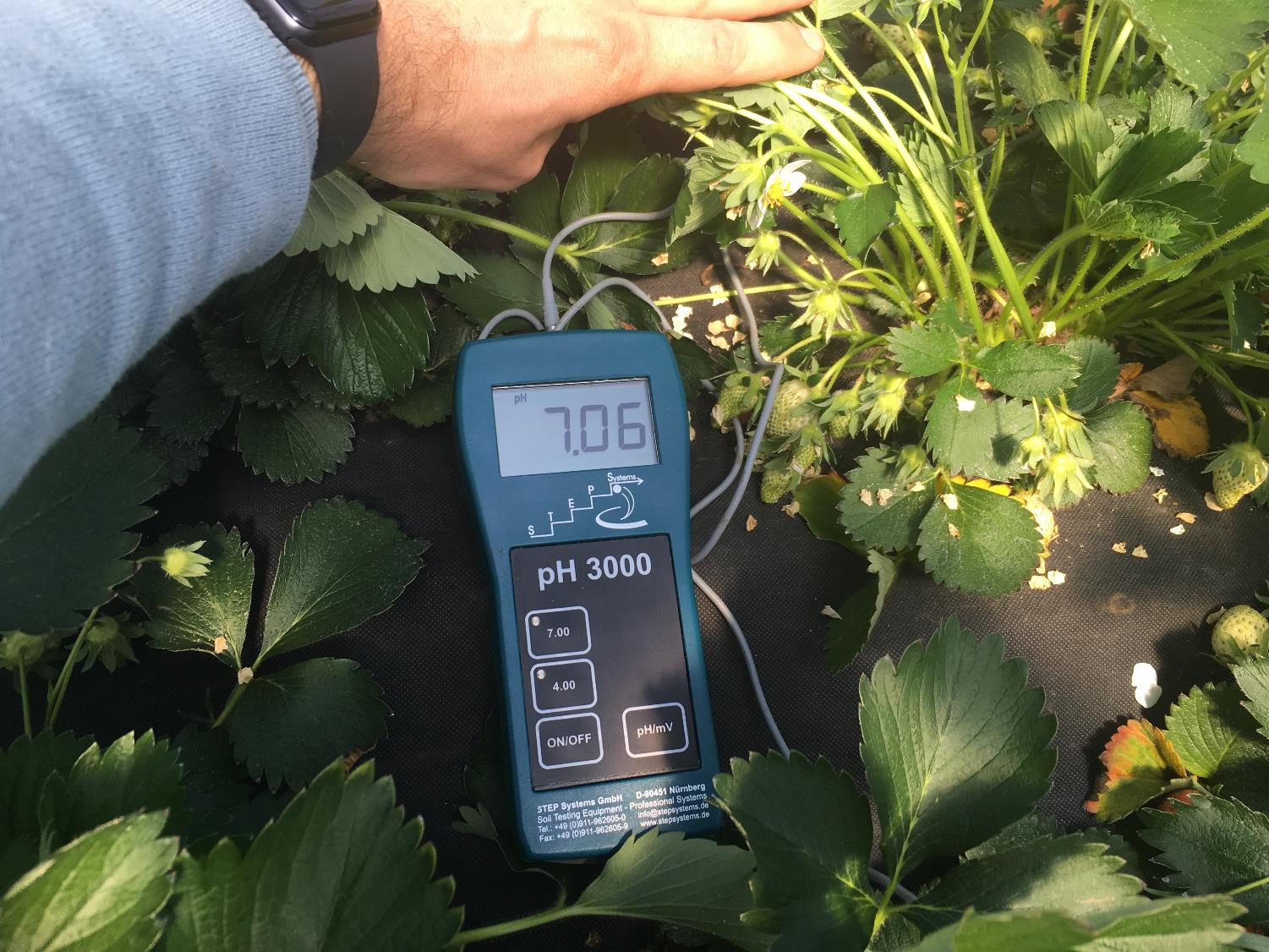 2. Не проводят анализы почвы, воды, растений, либо анализы проводятся не вовремя.

Регулярно проверяйте почву, воду и растения. Чтобы эффективно управлять программой питания
Высокие дозы азотных удобрений
3. Используют слишком много удобрений
«Чем больше, тем лучше!»
Высокие дозы удобрений повышают содержание солей в прикорневой зоне. При нехватке влаги, растения могут получить ожоги.
Осторожно используйте удобрения, часто избыток элемента путают с недостатком
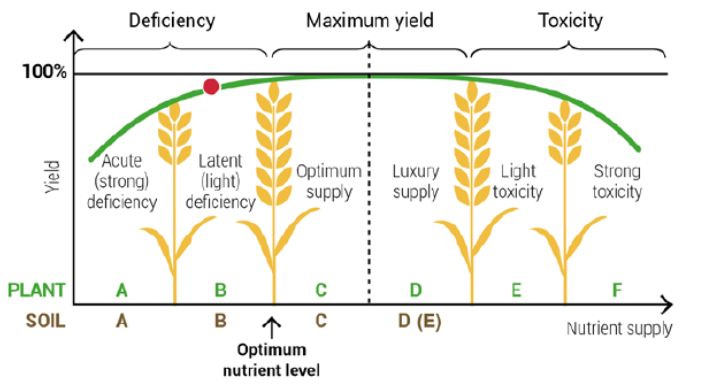 Время внесения
4. Неправильное время внесения 
Внесение правильных доз удобрений это недостаточно. Несоблюдение правильных норм внесения удобрений в нужное время является распространенной ошибкой, ведущей к потере урожая. Растения поглощают питательные вещества в разных скоростях и соотношениях на разных фенологических стадиях роста. Каждое питательное вещество имеет свою уникальную кривую поглощения.
Если питательное вещество вносится слишком поздно, развитие растения будет ограничено и произойдет потеря урожая.


Необходимо обеспечить растение правильными  питательными веществами в нужное время,  в соответствии с требованиями конкретной  культуры на разных стадиях роста.
Однообразная система питания
5. Используют одну и ту же формулу удобрения
 Если определенная «формула» сработала один раз, естественным побуждением является повторение того, что оказалось успешным.
Тем не менее, это оказывается большой ошибкой, поскольку полевые условия являются динамическими, и то, что сработало для нас однажды, не обязательно будет работать на нас снова.

Не придерживайтесь одной формулы или общей рекомендации. Основывайте свои программы удобрений на конкретных потребностях в питательных веществах для конкретной культуры, реальных полевых данных и местных условиях.
Основные этапы планирования программы питания ягодных культур
2020
Основные цели минерального питания на землянике
Калибр 
Товарность, цвет
Хранение
Транспортабельность
Устойчивость к механическим повреждениям
Устойчивость к неблагоприятным условиям
Стабильное плодоношение
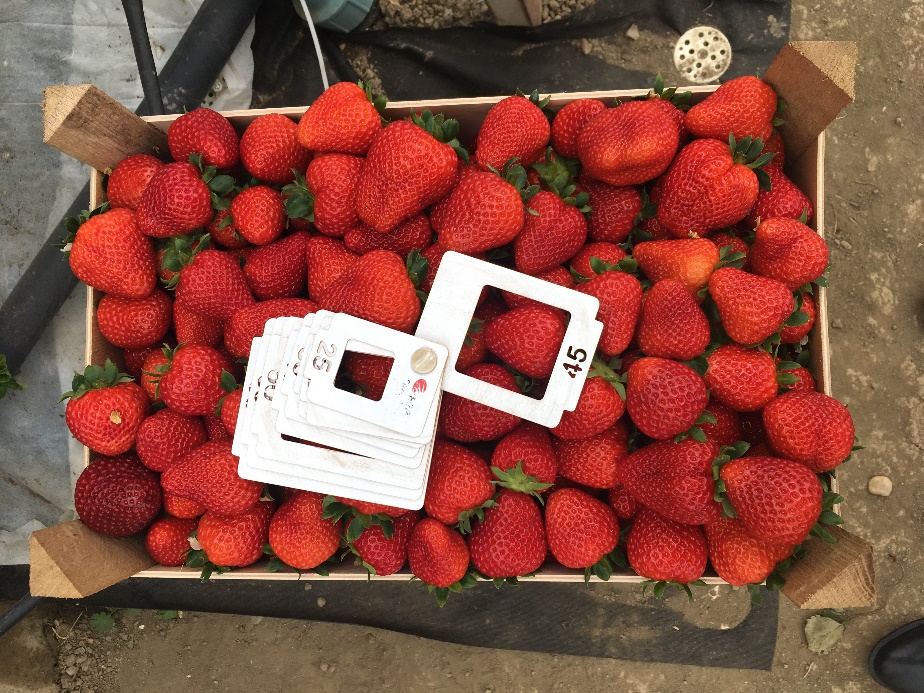 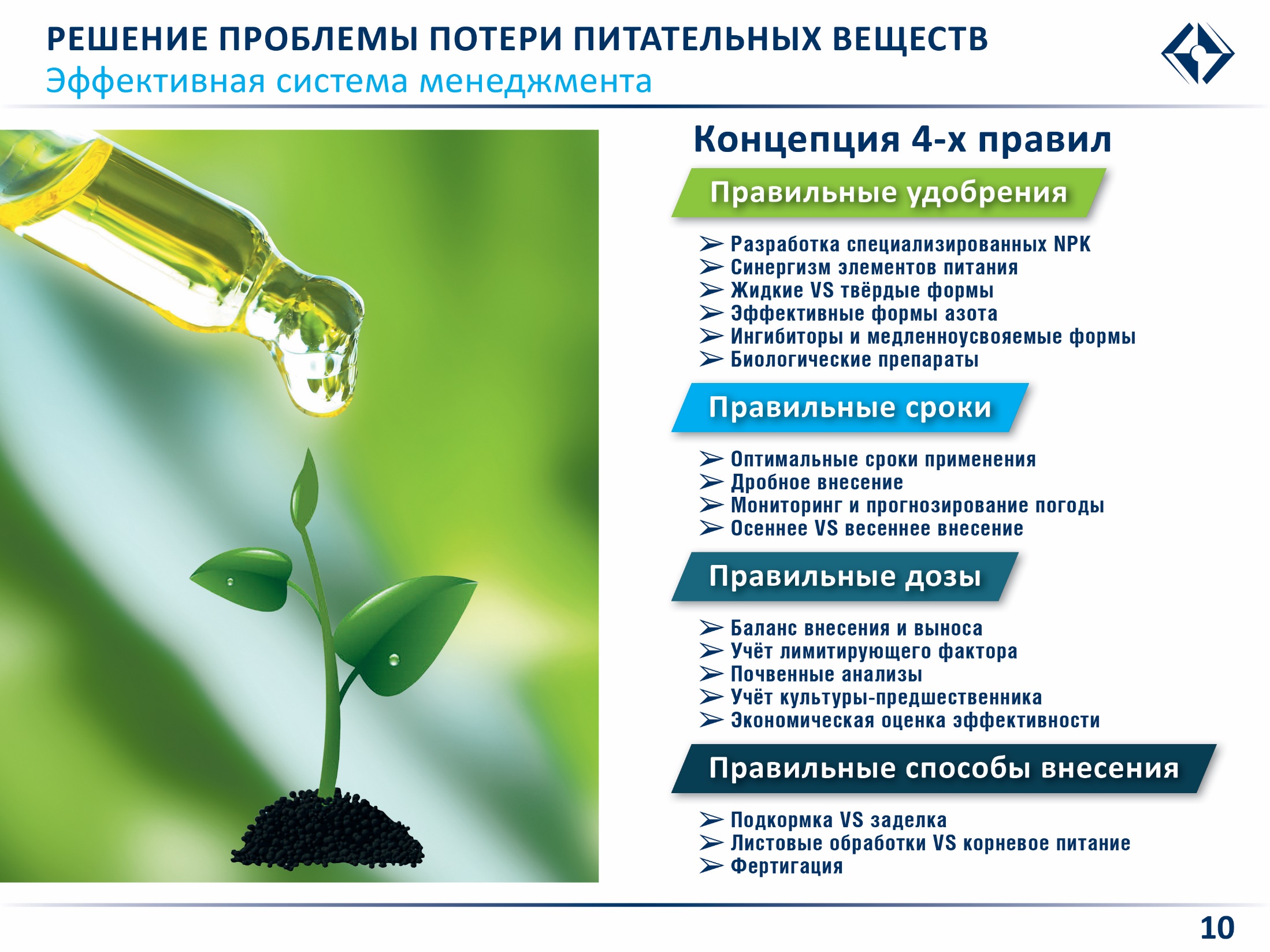 Основные элементы питания
Способы выращивания клубники
 в полевых условиях без орошения
в полевых условиях с орошением
в полевых условиях с капельным орошением
в полевых условиях с капельным орошением  и закрытием почвы полимерными материалами
в полевых условиях с капельным орошением  и закрытием почвы соломой или другой растительной мульчей
в пленочных парниках
в парниках из спанбонда
в стеклянных теплицах
в высокотехнологичных теплицах с полностью контролируемым климатом и автоматизацией всех процессов
Основные элементы питания
Способы выращивания клубники
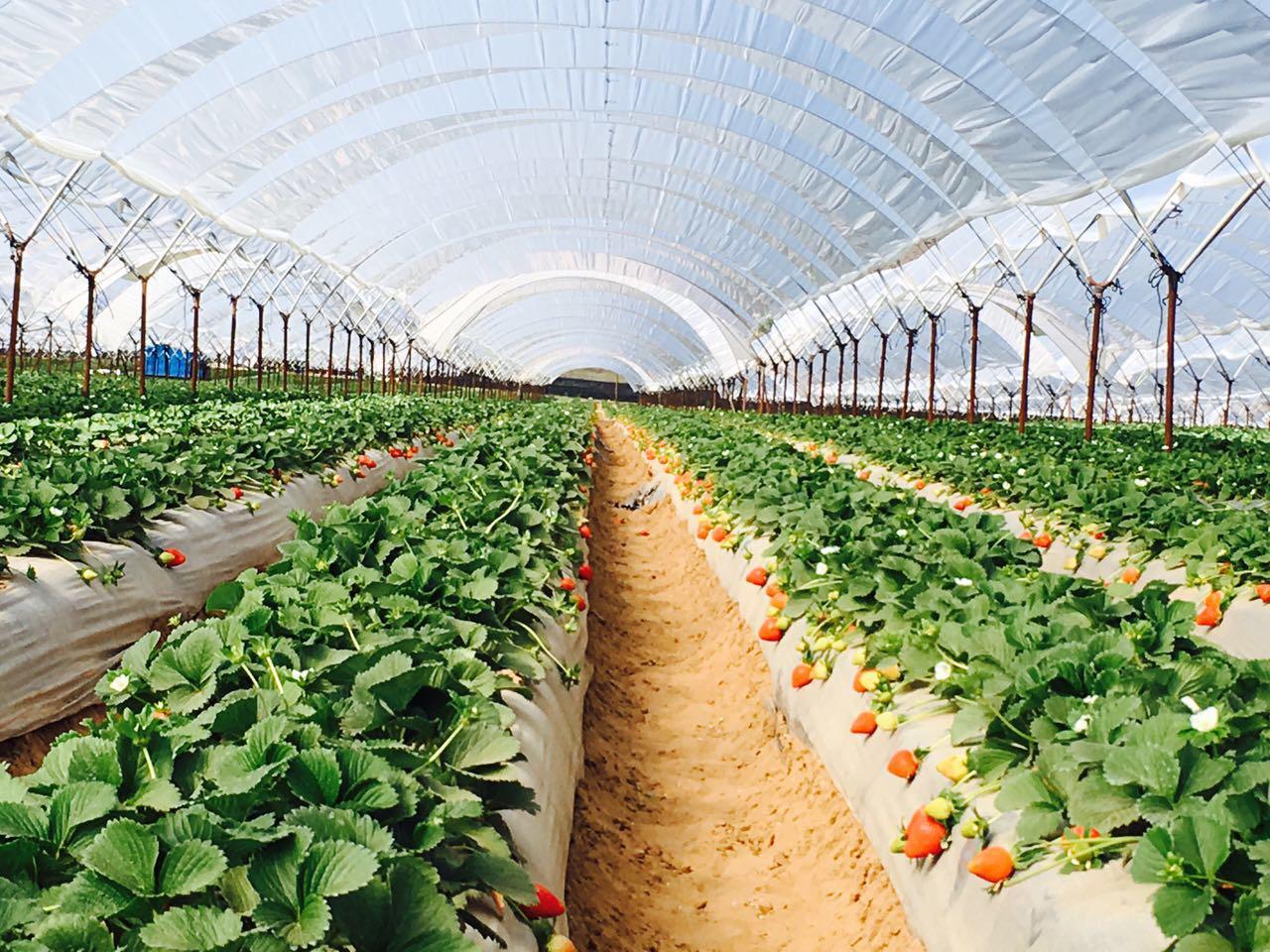 Основные элементы питания
Способы выращивания клубники
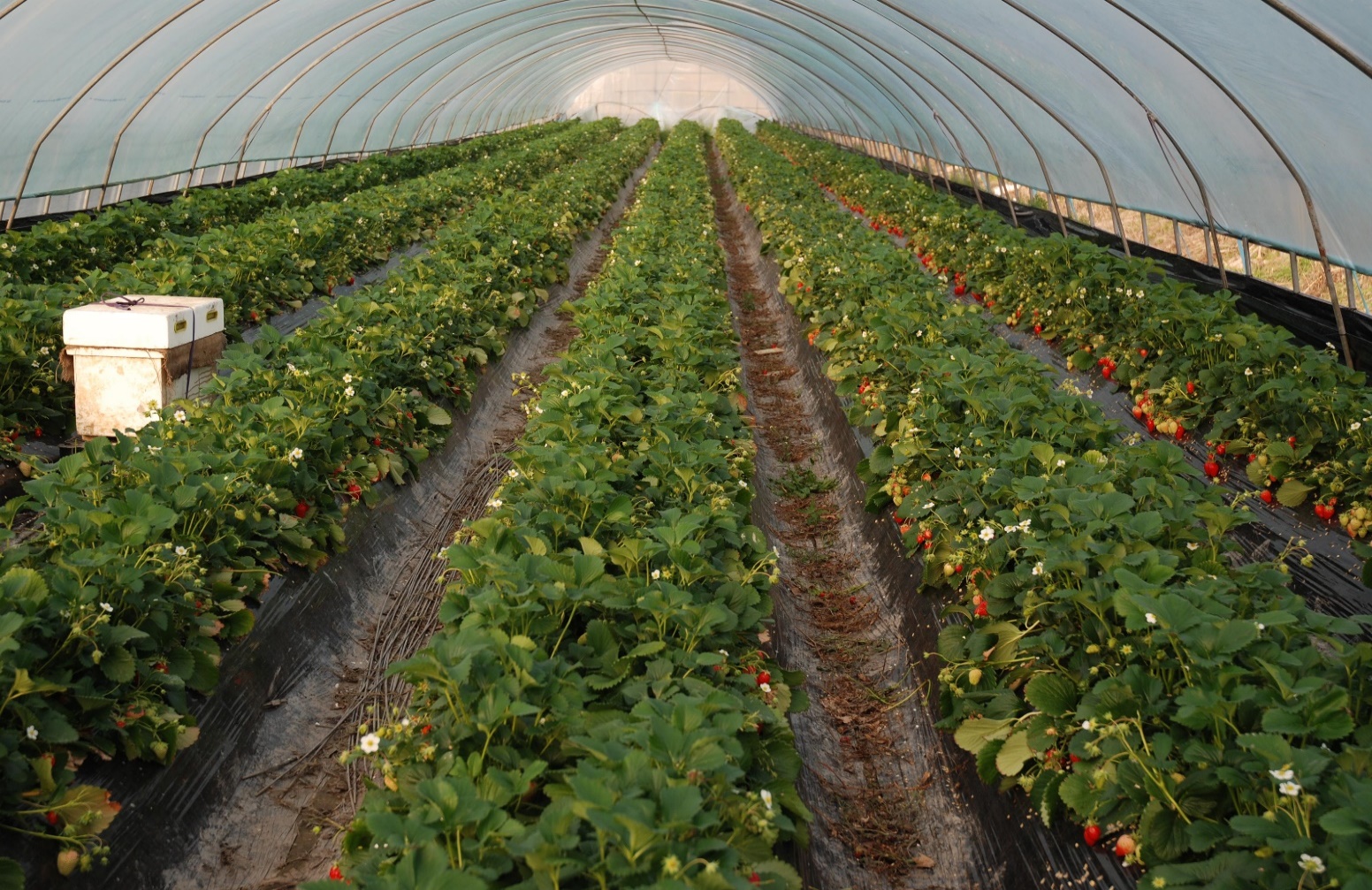 Основные элементы питания
Способы выращивания клубники
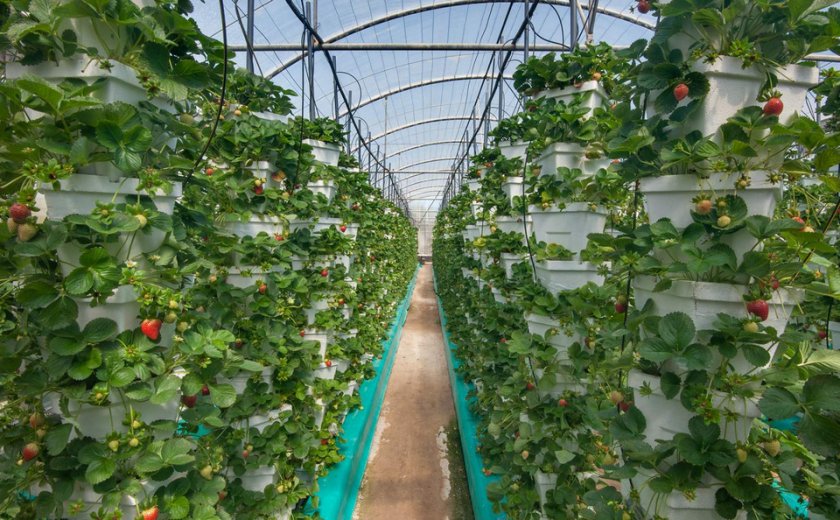 Основные элементы питания
Способы выращивания клубники
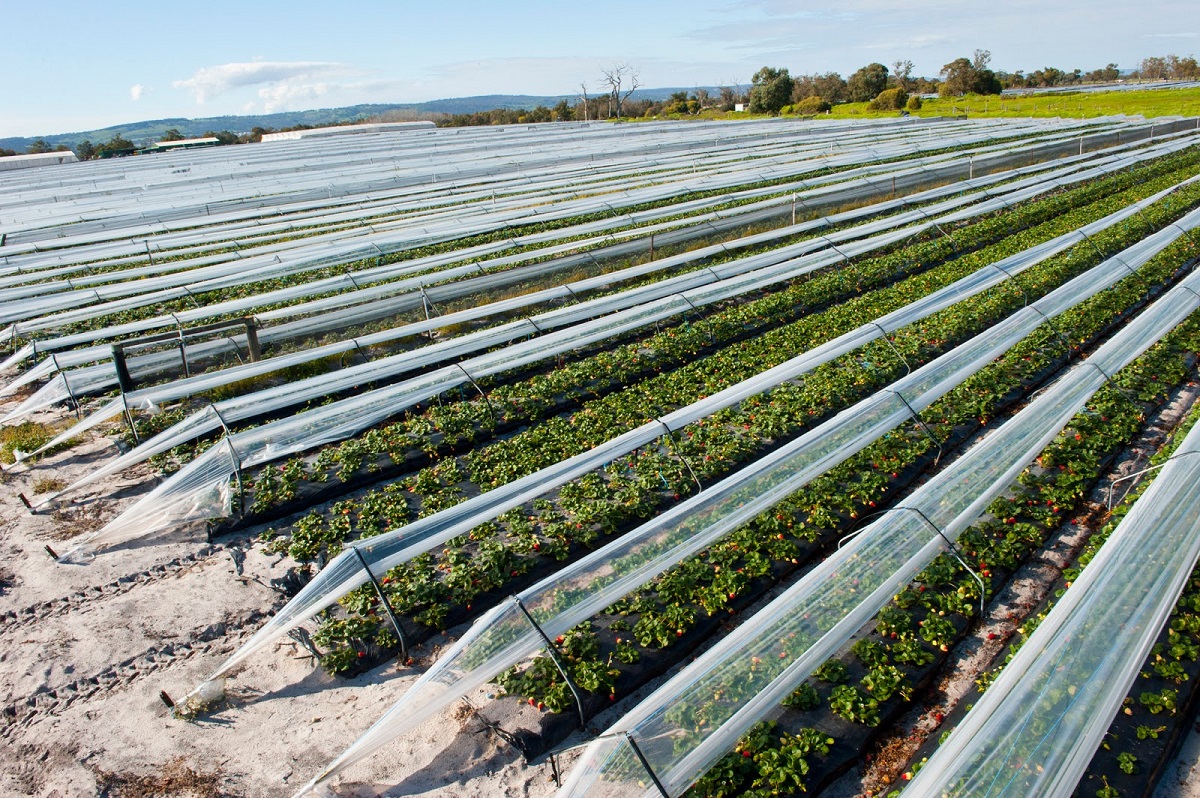 Основные элементы питания
Способы выращивания клубники
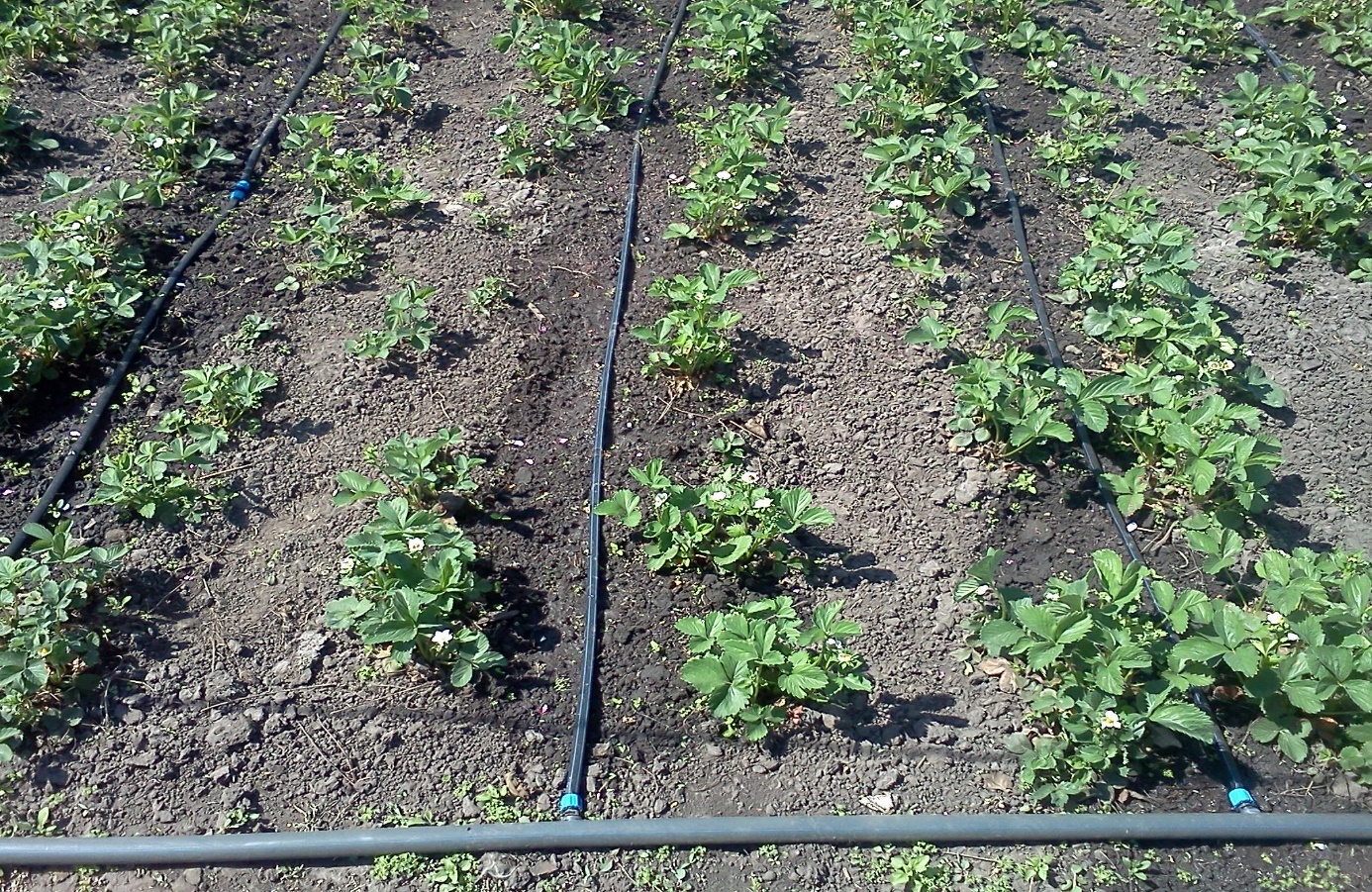 Основные элементы питания
Способы выращивания клубники
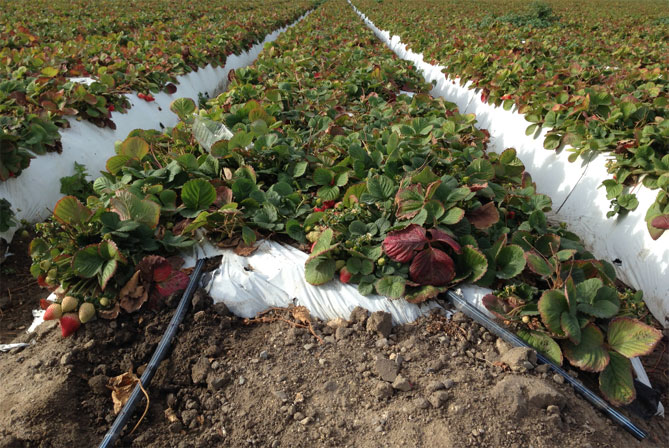 Основные элементы питания
Способы выращивания клубники
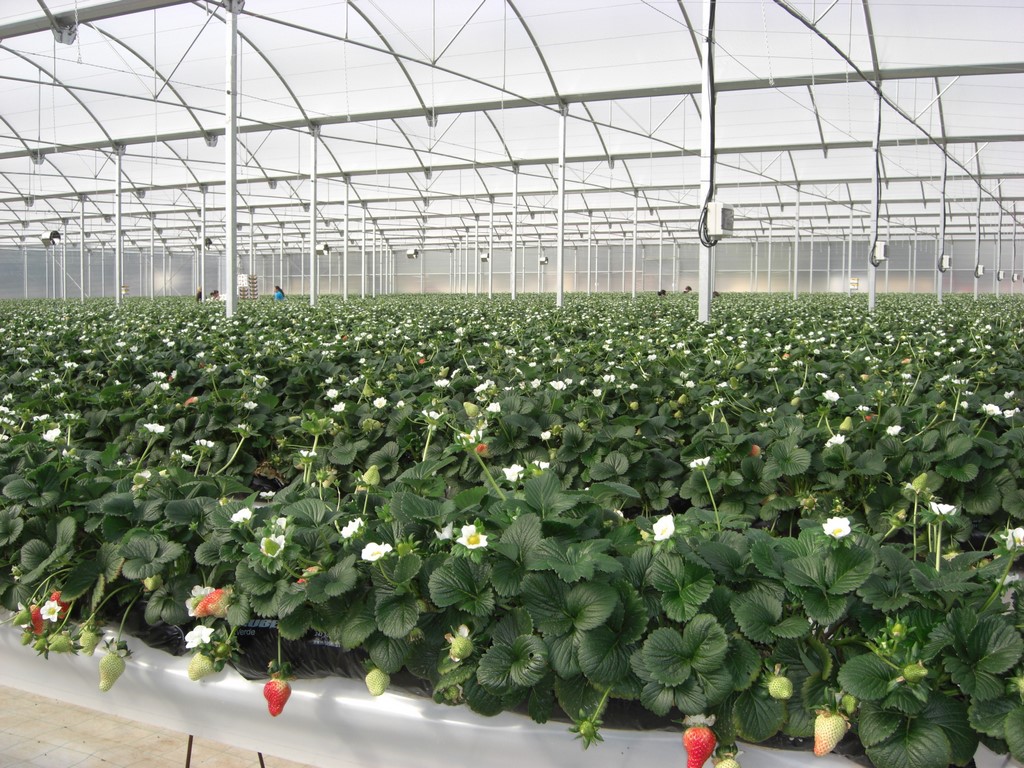 Основные элементы питания
Способы выращивания клубники
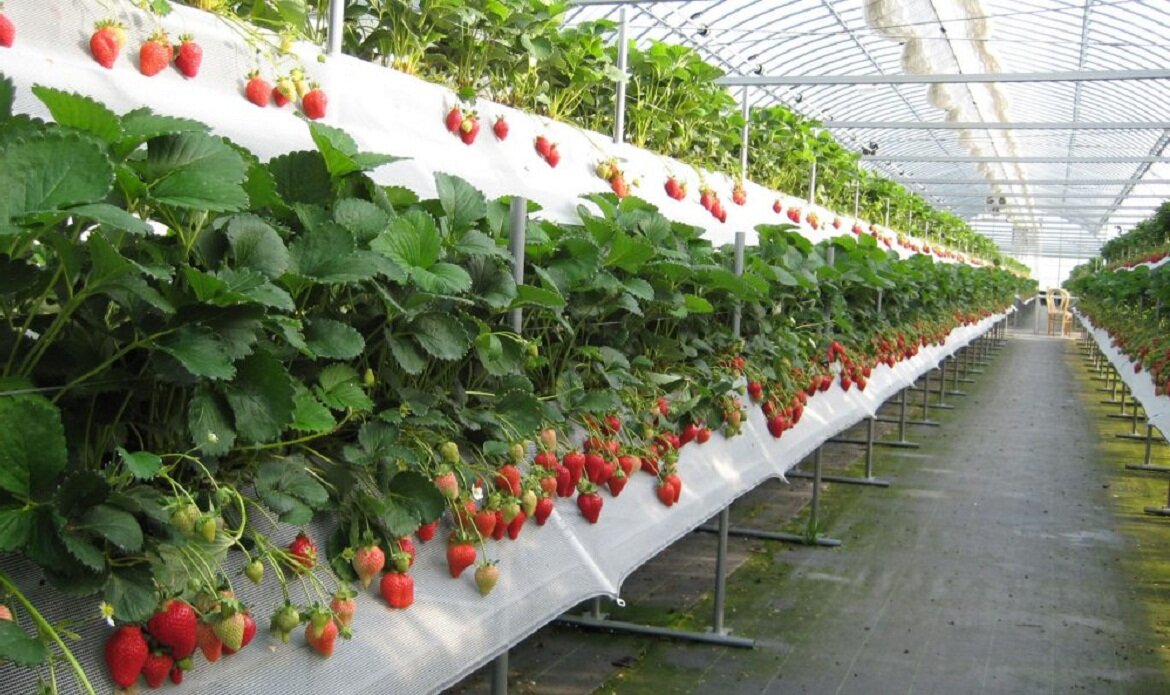 Основные элементы питания
Способы выращивания клубники
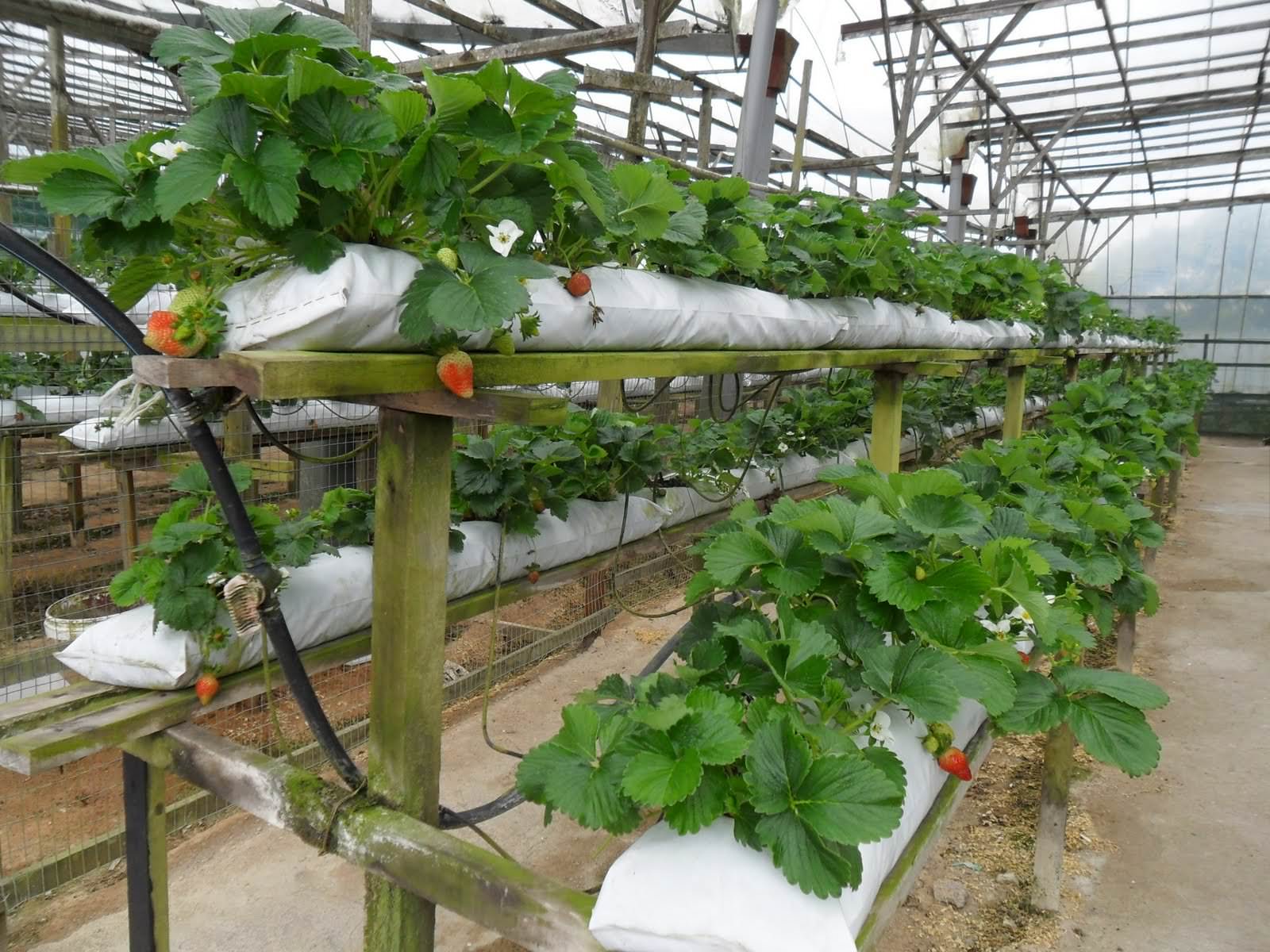 Диагностика воды
Вода для орошения и опрыскиваний:
рН оптимальный рН 5,5-6,5
ЕС (электропроводность)  менее 0,7 мСм/см
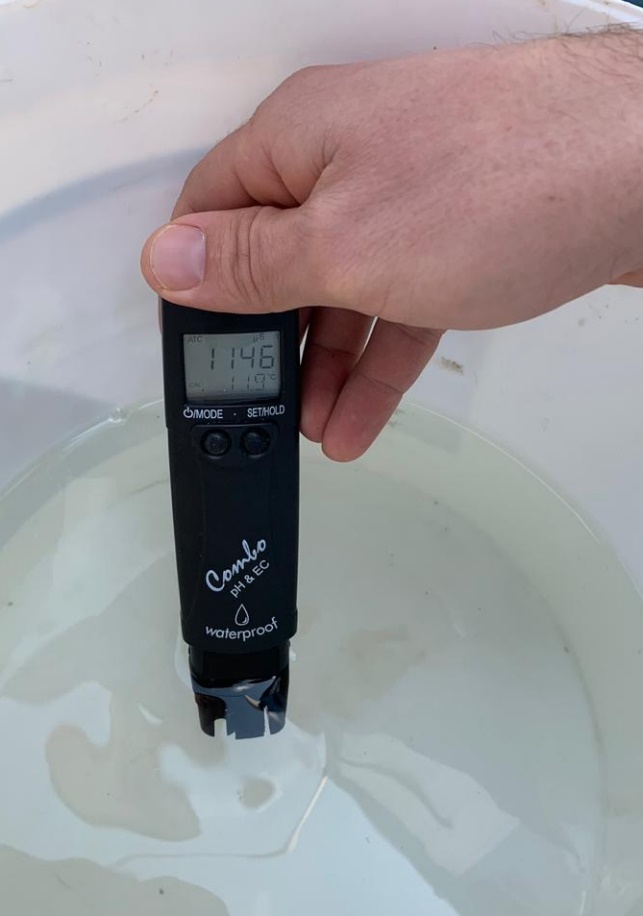 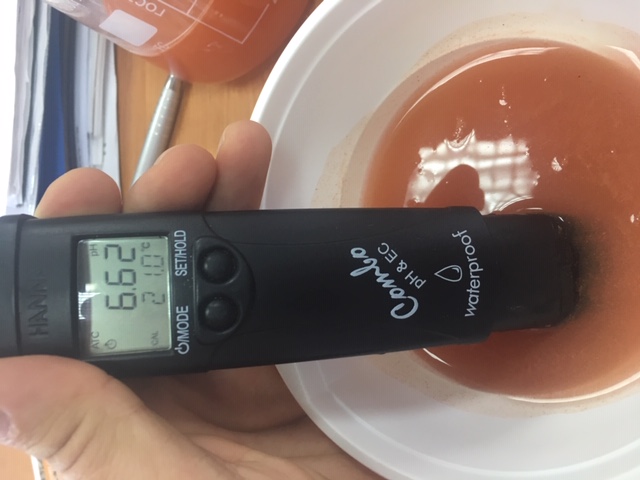 Влияние количества солей на урожайность ягод
Снижение урожайности в зависимости от степени засоления воды
Диагностика почвы
Почва:
рН оптимальный рН 5,5-7
Определяем Макро- и Микроэлементы
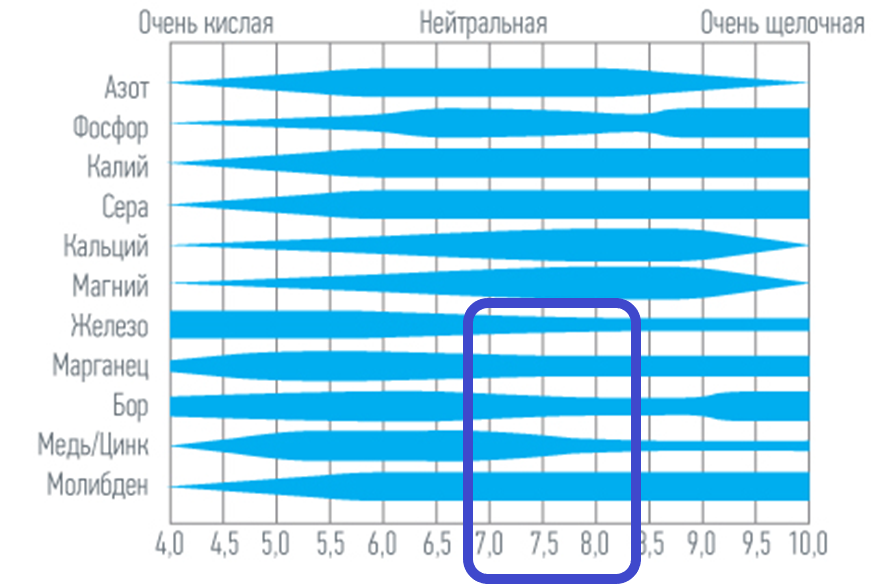 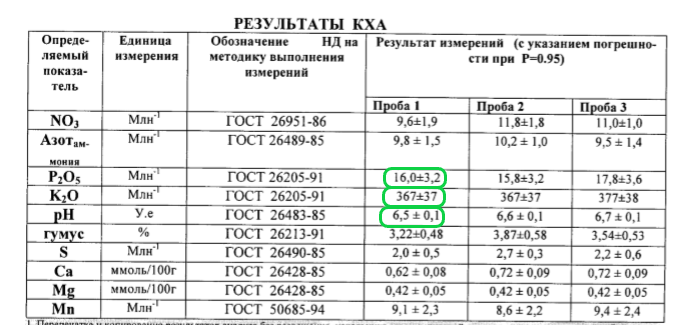 Минеральное питание
Особенности минерального питания ягод
Вынос NPK в зависимости от сорта, кг/га
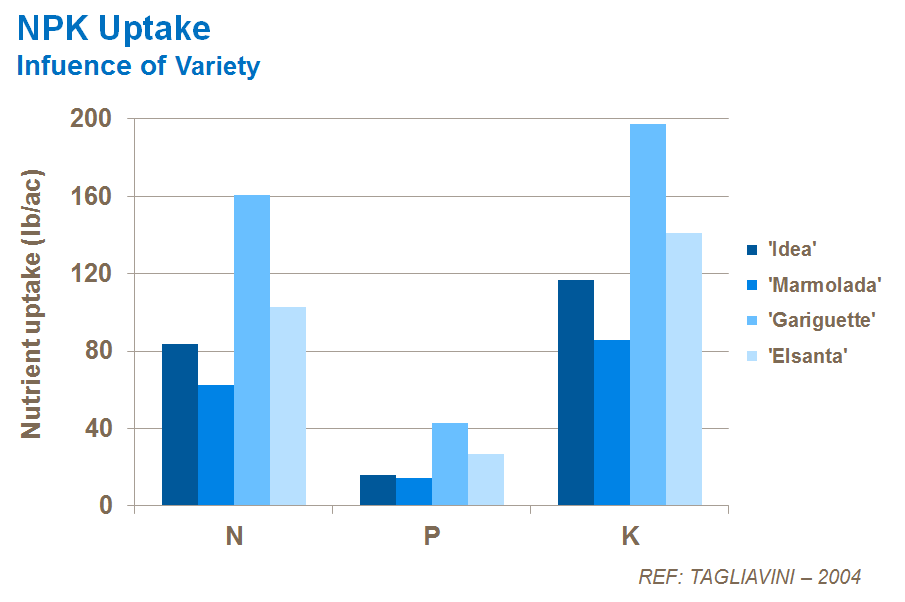 Минеральное питание
Особенности минерального питания ягод
Динамика потребления элементов питания
Субстрат (перлит) 
Поглощение эл-тов питания мг/растение/день
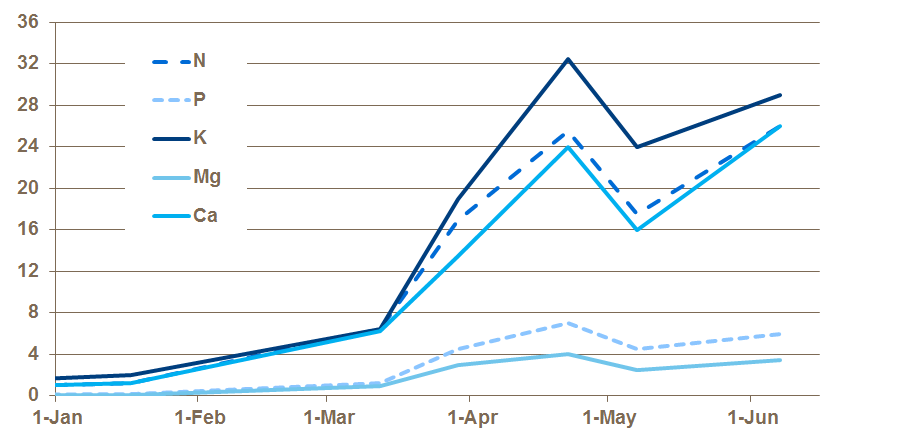 Комплексное питание сельскохозяйственных культур
ЕвроХим сегодня
Самая широкая линейка минеральных удобрений
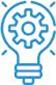 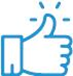 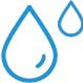 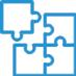 КОМПЛЕКСНЫЕ
ПРОСТЫЕ
ИННОВАЦИОННЫЕ
ВОДОРАСТВОРИМЫЕ
Азотные
Фосфорные
Калийные
Аммофос
   Сульфоаммофос
Комплексные марки NPK
NPK с микроэлементами
          6 Моно-продуктов
Карбамид UTEC
             КАС + S
Полный спектр традиционных продуктов
Гранулированные комплексные NPK
Широкая линейка водорастворимых удобрений
Инновационные продукты с повышенной эффективностью
Листовое питание
Водорастворимые NPK удобрения Aqualis
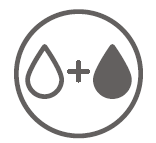 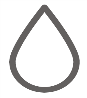 7 марок для любой стадии развития
100%
растворимость
смеси с КАС, ХСЗР, биопрепаратами
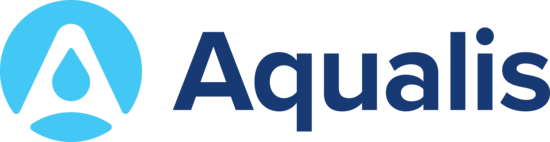 Повышенный ФОСФОР
Специальная марка
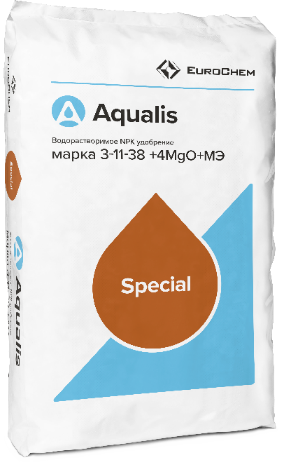 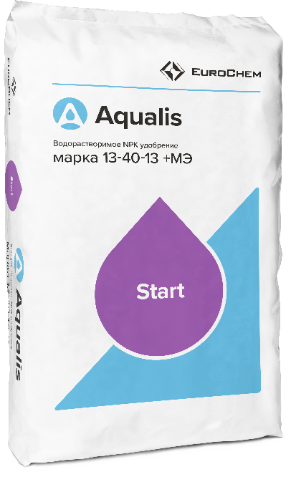 Повышенный Калий
Равновесные
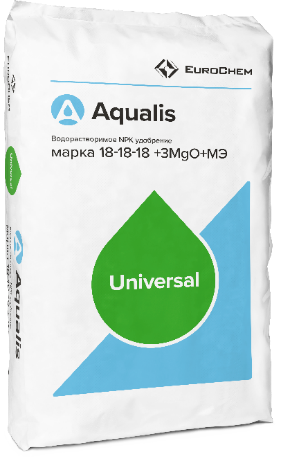 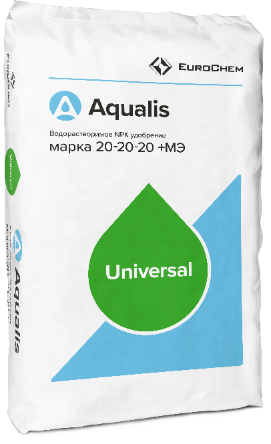 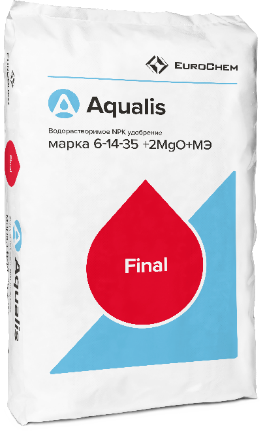 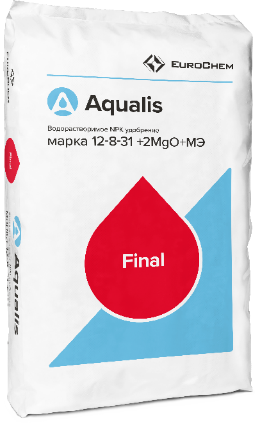 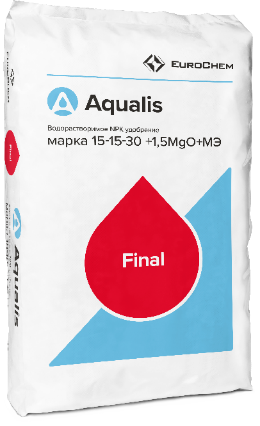 применяют в начале вегетации
применяют на промежуточных стадиях вегетации
применяют в конце вегетации
*Микроэлементы  в хелатной форме B-0,02%, Cu-0,005%, Mn-0,005%, Zn-0,01%, Fe-0,07%, Mo-0,004%
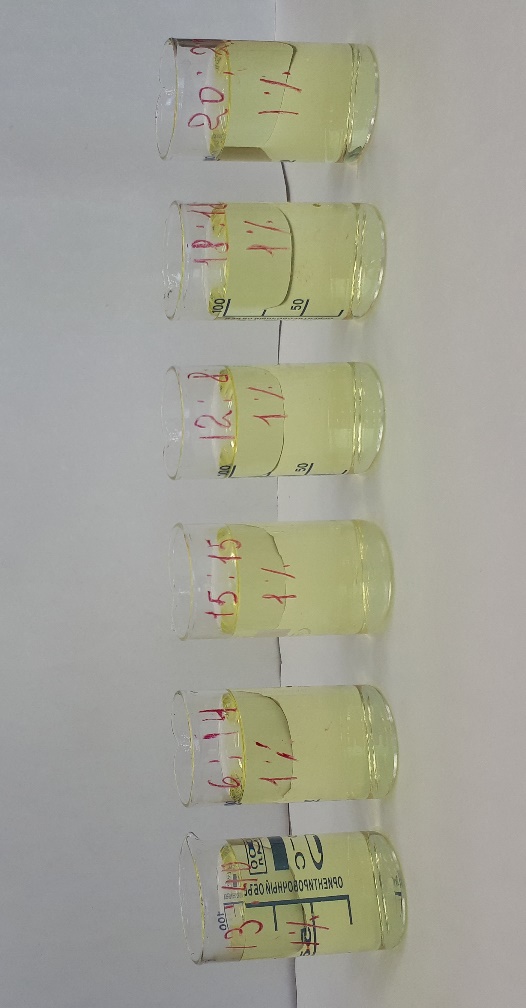 Листовое питание
Предпочтительные характеристики удобрений для листовых подкормок
Хорошая растворимость;
Низкая молекулярная масса;
рН раствора в диапазоне 5,0-6 ;
Форма удобрений
Водорастворимые удобрения
Водорастворимые NPK удобрения Aqualis
Комплексные 100% водорастворимые удобрения с сбалансированным содержанием микроэлементов
Два основных сегмента рынка:
Листовые подкормки полевых культур
Системы капельного орошения (Открытый и защищённый грунт)
В РФ часто используется термин - МИКРОУДОБРЕНИЯ
Все элементы питания доступны растениям
Состав выверен экспертами по питанию растений, что позволяет:
Нивелировать дефицит микроэлементов в растении на любой стадии вегетации 
Избежать негативного эффекта на растения по причине переизбытка д.в.
Высокое качество использованием Европейского сырья высочайшего качества
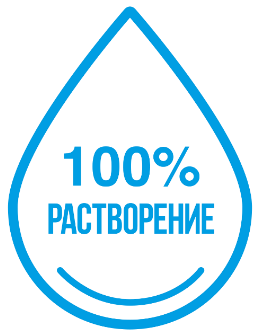 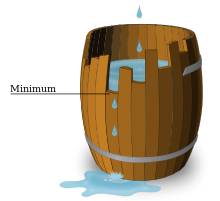 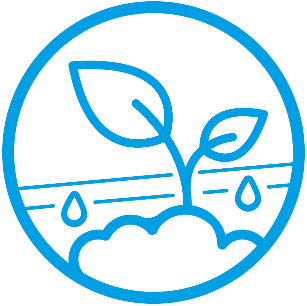 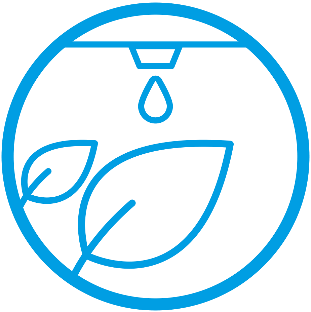 Водорастворимые удобрения
Водорастворимые NPK удобрения Aqualis
Качество и стабильность
Для производства используется только высококачественное сырьё 
Микроэлементы в хелатной форме:
наиболее доступны для при листовых подкормках 
в растворах способствуют полному смачиванию листьев растений
Благодаря выверенному составу обеспечивается максимальная эффективность листового питания
Исключена ошибка в превышении дозировок микроэлементов.
Листовое питание
Когда необходимы листовые подкормки?
Недостаточная активность корневой системы;
Снижение активности усвоения питательных веществ из почвы (рН почвы, низкая температура, почвенная засуха);
Коррекция и прогнозирование дефицита элементов;
Антагонизм элементов в почве;
Лечение физиологических проблем;
Запуск определенных ферментативных процессов;
Требуется обеспечить высокую устойчивость растений к болезням.
Листовое питание
Преимущества листового питания
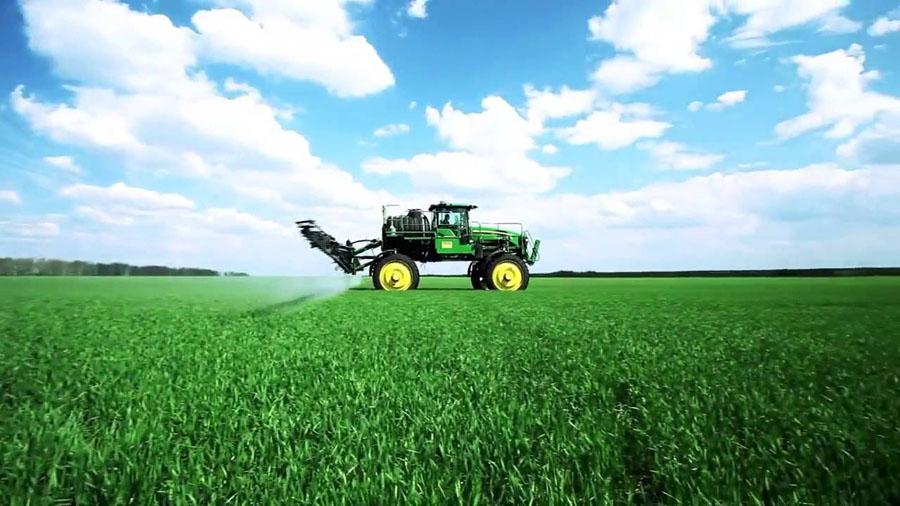 Прямое поступление элементов питания;
Доступность элементов при низкой эффективности корневого питания;
«Адресное» поступление малоподвижных элементов: Cu, Fe, Mn, B и Ca
Быстрое усвоение элементов питания.
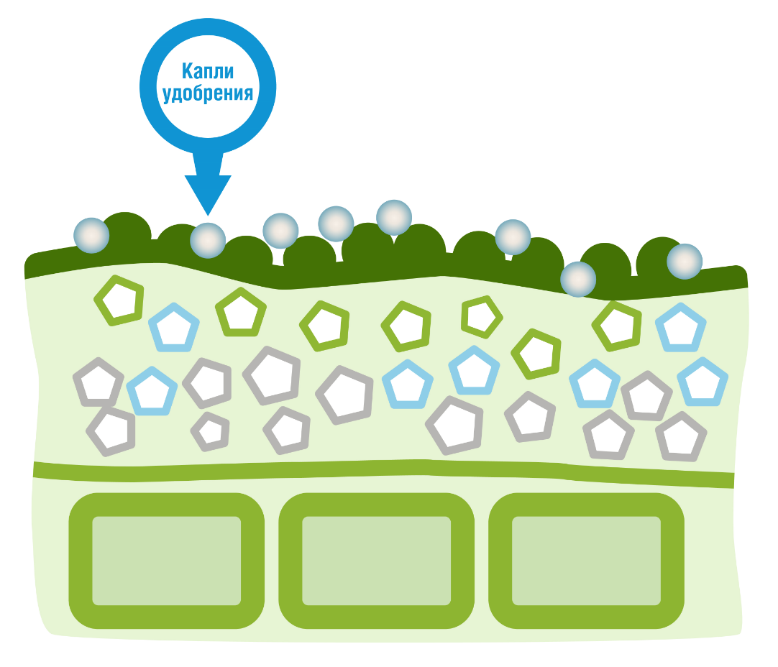 Листовое питание
Скорость усвоения элементов питания
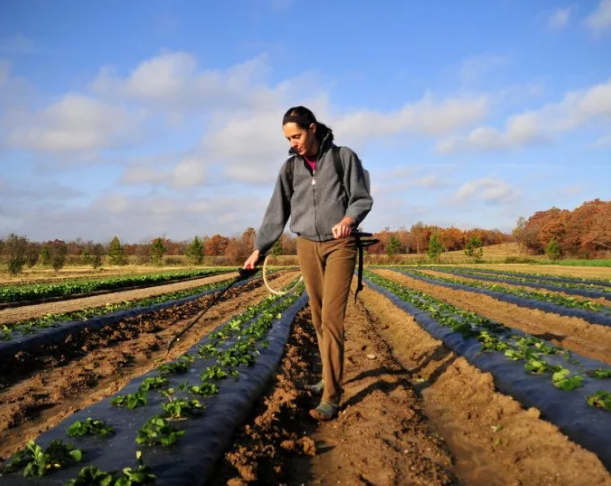 Листовое питание
Скорость усвоения элементов питания
Группы элементов питания по скорости усвоения через лист:
1. Азот, магний, натрий
2. Сера 
3. Кальций, калий, фосфор и микроэлементы.
НО, даже кальций и фосфор усваиваются через листовую поверхность в несколько раз быстрее, чем из грунта.
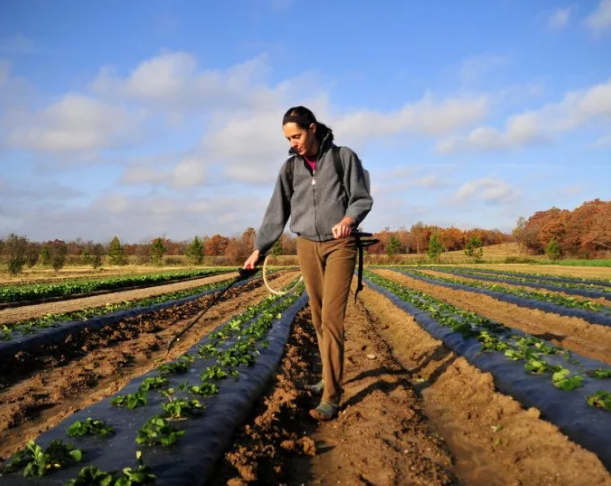 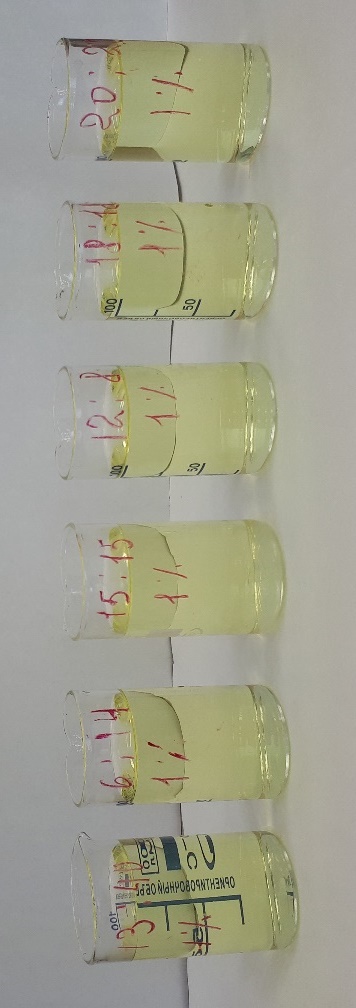 Листовое питание
Предпочтительные характеристики удобрений для листовых подкормок
Хорошая растворимость;
Низкая молекулярная масса;
Правильно скорректированный рН раствора;
Форма удобрений
Листовое питание
Факторы, влияющие на эффективность листовых подкормок
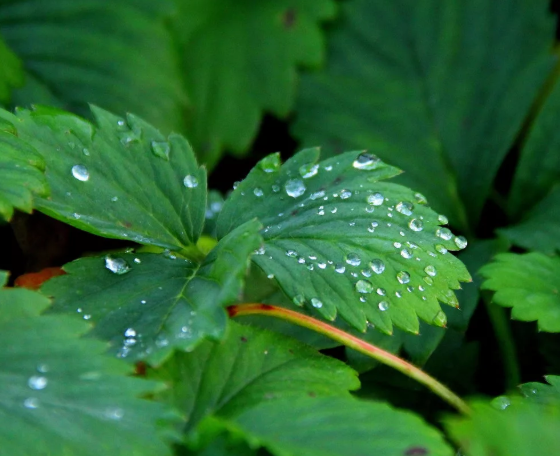 Состояние растения;
Характеристика поверхности листа;
Влажность воздуха;
Температура;
Освещенность;
Возраст листьев;
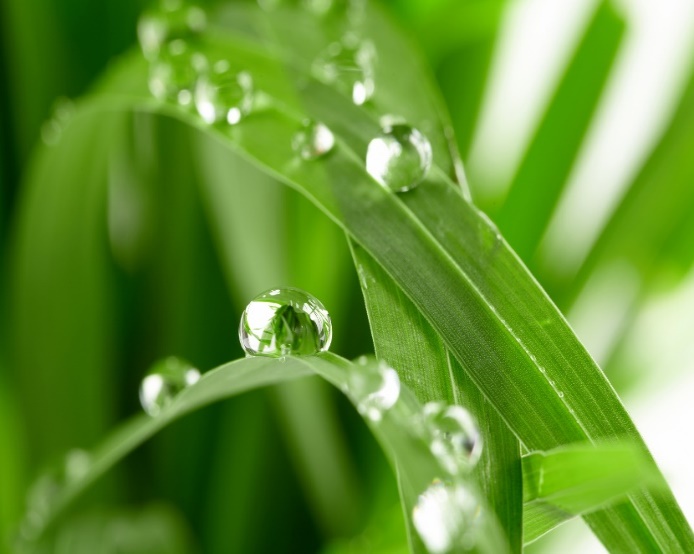 Система питания земляники
Рассчитываем количество необходимых питательных веществ на планируемую урожайность 10 т/га
Yara
Технология внесения удобрений
Основные способы внесения:
Корневое питание
Поверхностное внесение (разбрасывателем)
Внесение в почву (культиваторами-подкормщиками)
Фертигация (внесение удобрений с капельным поливом)
Листовое питание
Опрыскивание водорастворимыми удобрениями
Система питания земляники
Ранняя весна
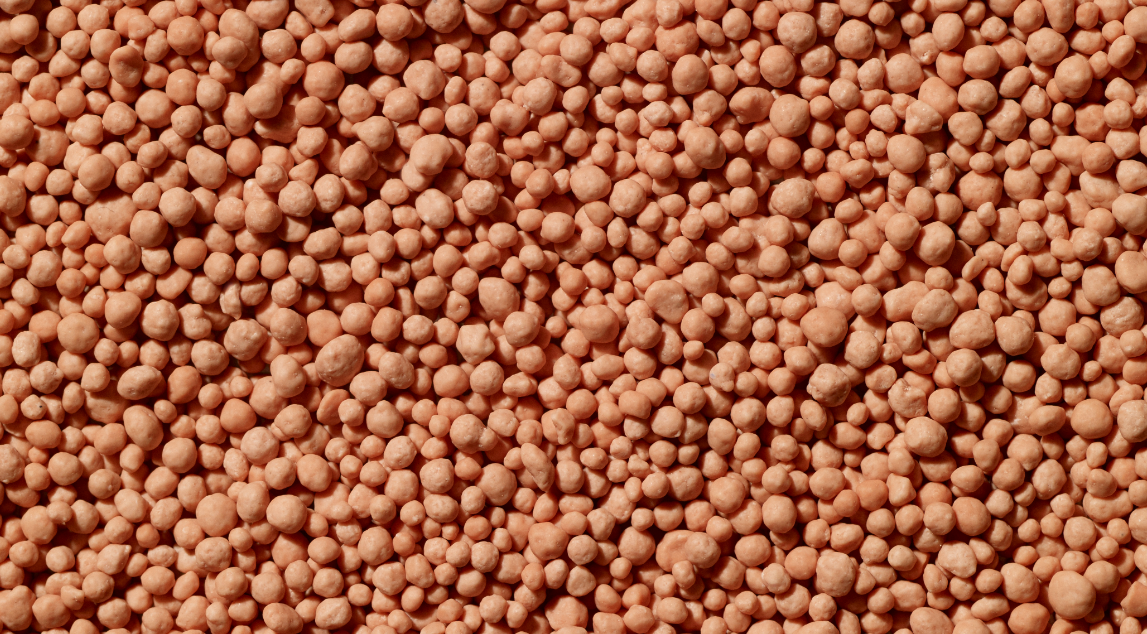 Поверхностное внесение 
Удобрение – Нитроаммофоска 
Состав – NPK 14-14-23+0,5СаО+1 MgO, 
Норма внесения – 150-250 кг/га 
Цель: Азот, калий и магний – способствуют росту образованию новых тканей растений Фосфор – усиливает развитие корней и дает дополнительную энергию для цветения
Сложные NPK удобрения
NPK 14:14:23
Разработаны специально для основного внесения
Подходит для весеннего применения
Подходят для плодовоягодных культур
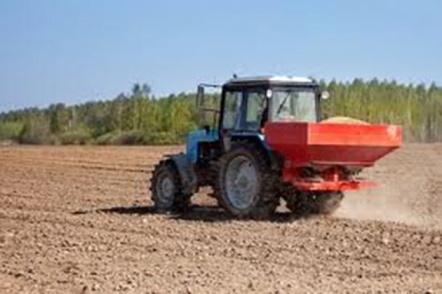 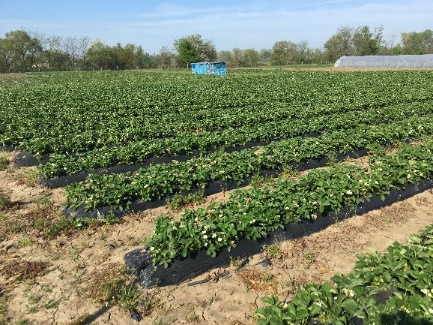 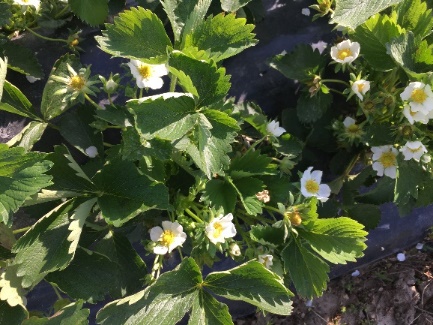 Система питания земляники
Возобновление вегетации
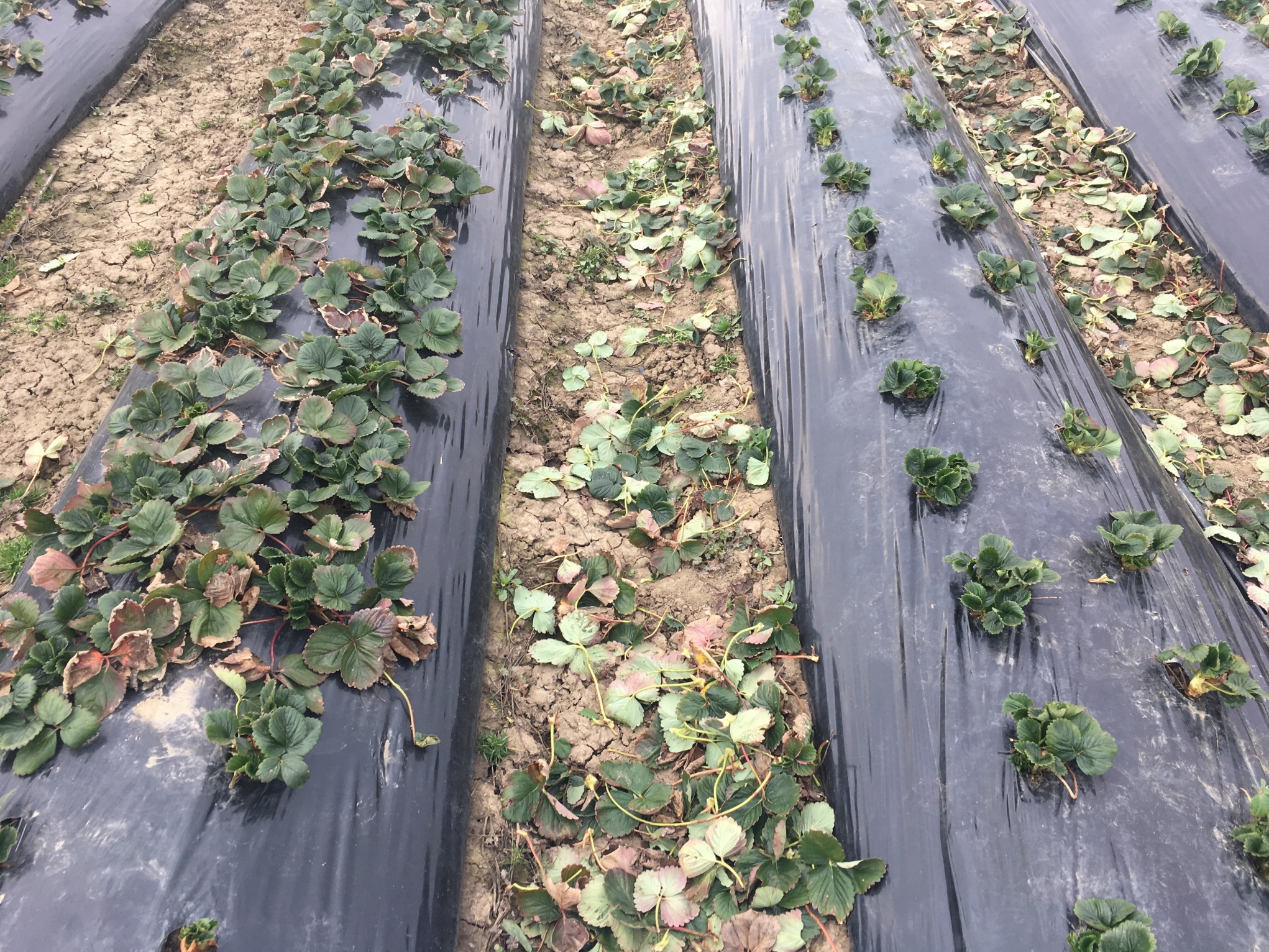 Поверхностное внесение 
Удобрение – Нитрат кальция 
Состав - N15,5-0-0-19Са, 
Норма внесения – 50-100 кг/га 
Цель: Азот– способствуют росту, образованию новых тканей растений. Кальций – стимулирует рост корневых волосков и клеточное деление.
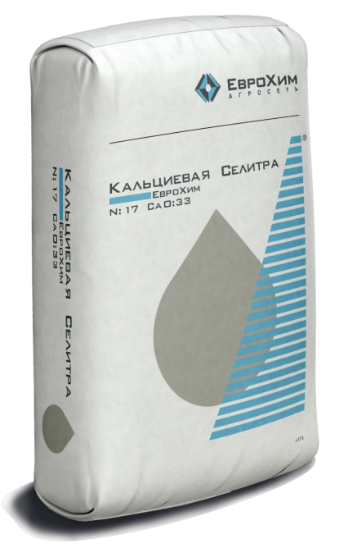 Система питания земляники
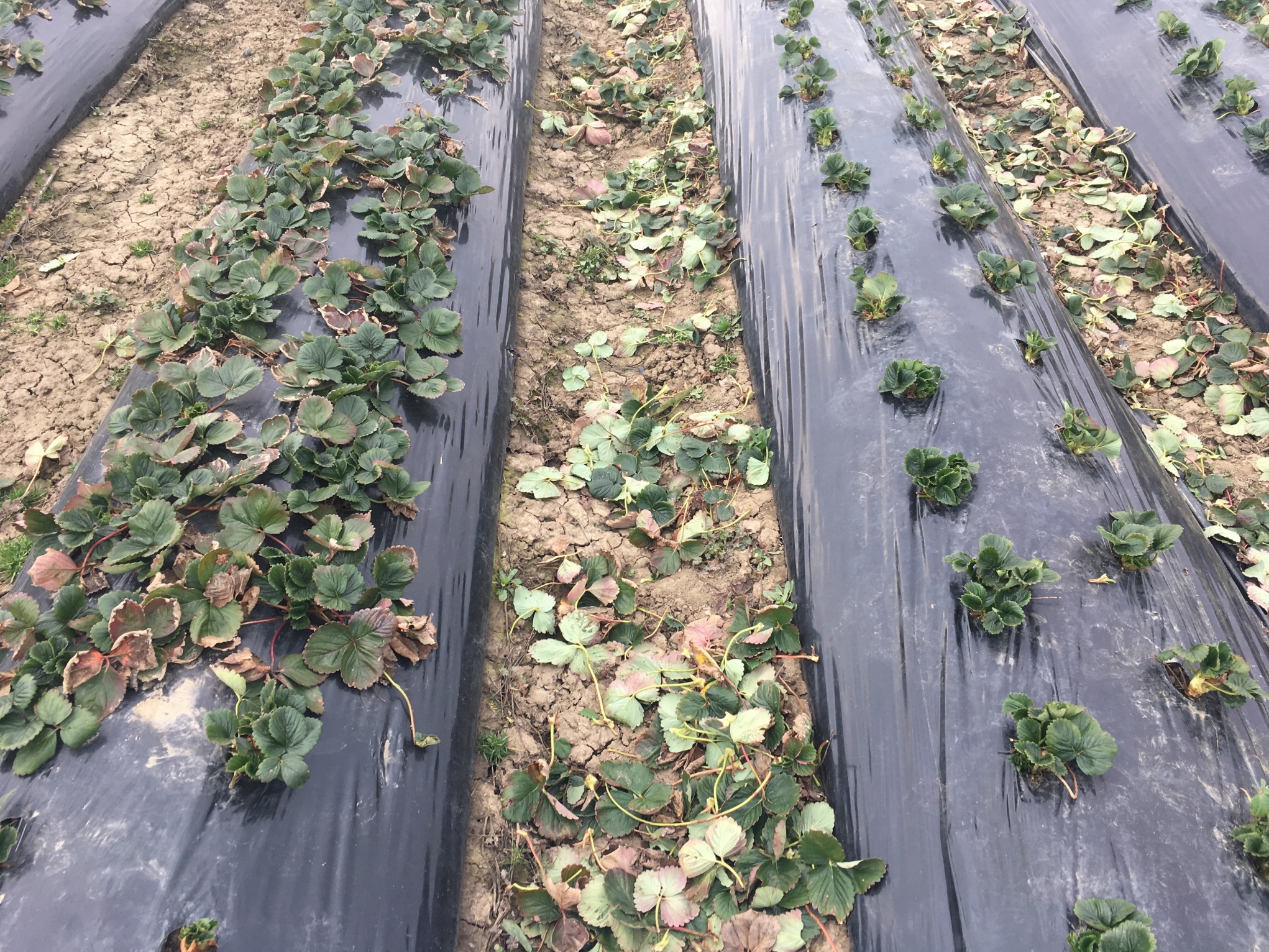 Возобновление вегетации
Важно иметь достаточное содержание водорастворимого кальция в почве. Поддержание почвы рН 5,5-6.5
Са движется от корней вверх по сосудам ксилемы
Са усваивается только здоровыми молодыми корнями
Са в основном откладывается в органах испытывающих недостаток воды -  как правило это листья
Основное потребление Са плодами происходит в первые 7-10 дней после цветения
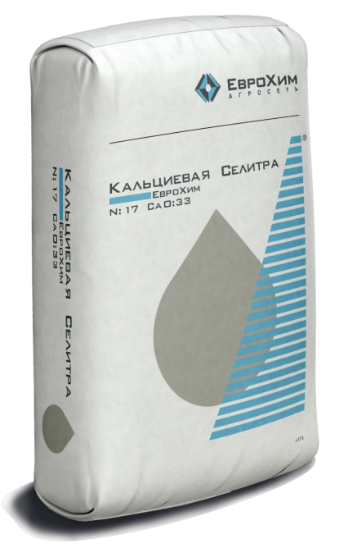 Система питания земляники
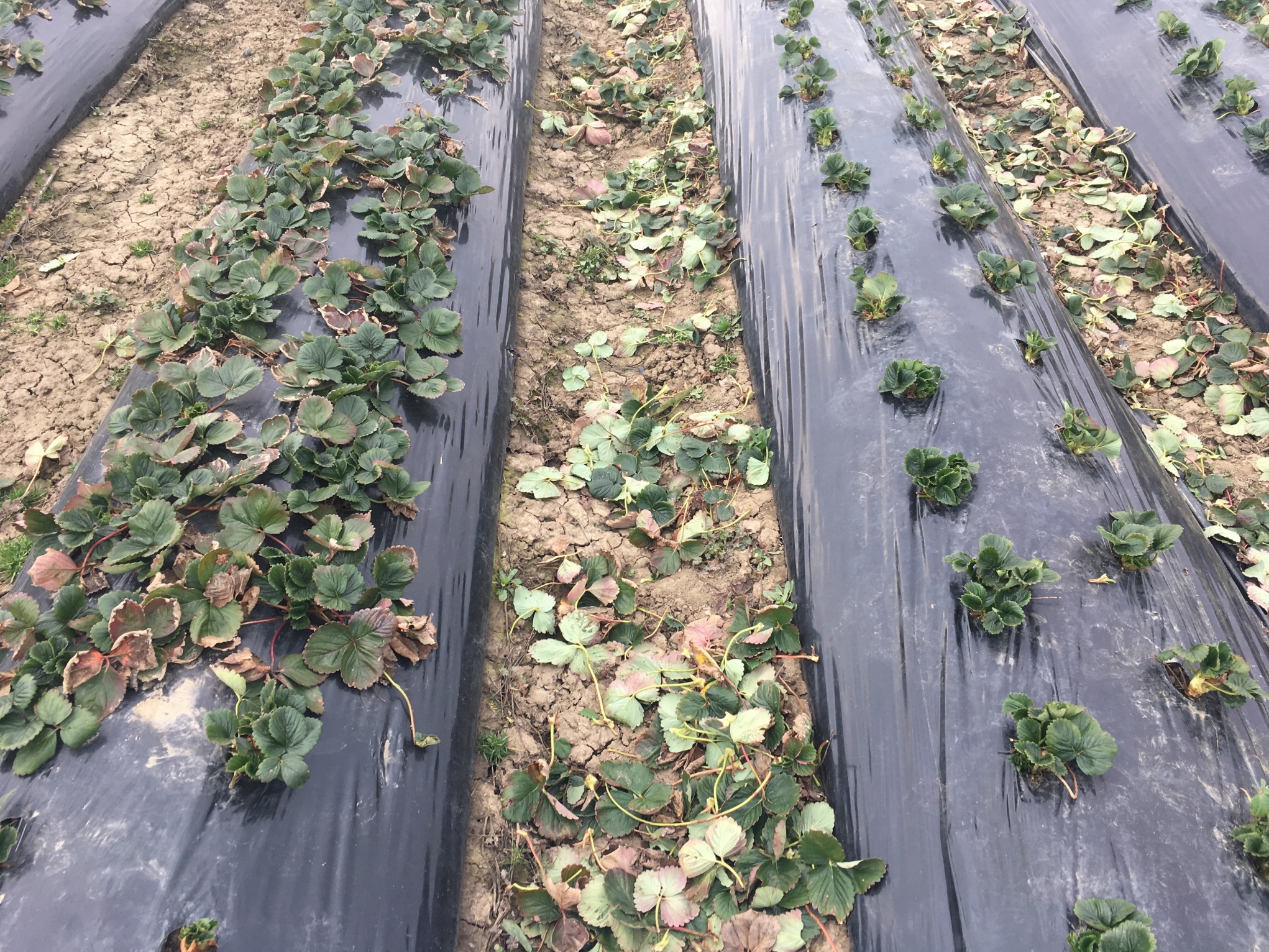 Возобновление вегетации
Листовая подкормка
Удобрение – Аквалис (водорастворимое удобрение)
Состав – NPK 13-40-13+микро
Норма внесения – 3-5 кг/га (1% р-р) 1-2 обработки
Цель: Коррекция недостатка элементов питания, Увеличение притока питательных в-в к репродуктивным органам. 
Повышение энергетики деления клеток
Улучшение процесса цветения и оплодотворения
Важные элементы питания в этот период: N, P, K, Ca, Mg, Mn, Zn
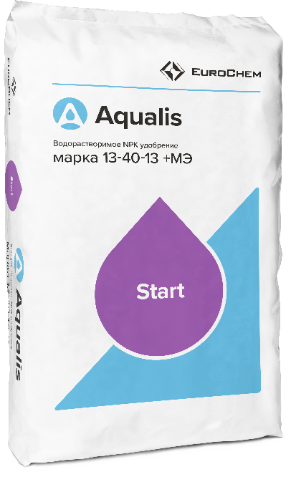 Система питания земляники
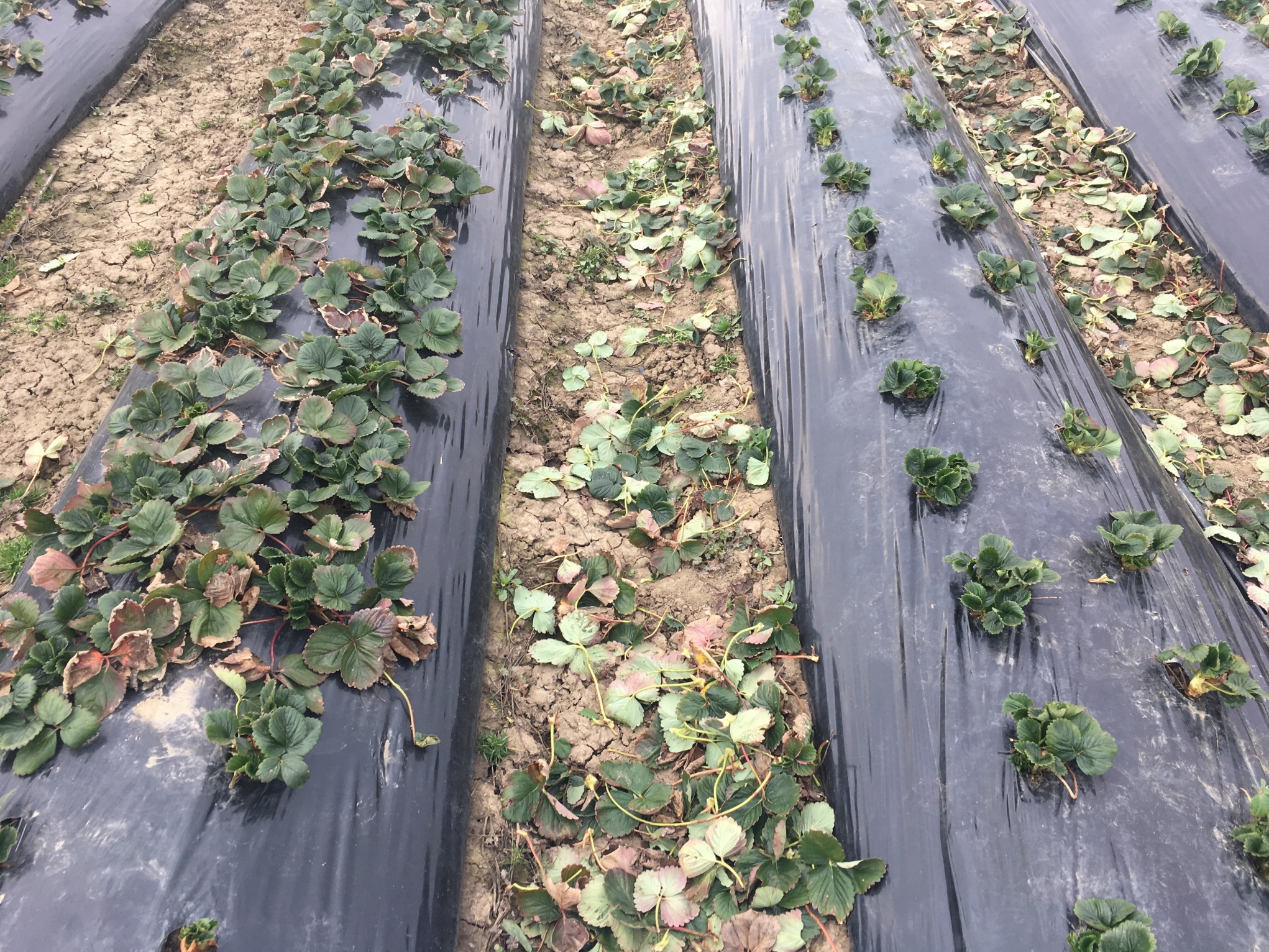 Возобновление вегетации
Фертигация
Удобрение – Аквалис (водорастворимое удобрение)
Состав – NPK 13-40-13+микро
Норма внесения – 25-50 кг/га 
Цель: Коррекция недостатка элементов питания, Увеличение притока питательных в-в к репродуктивным органам. 
Повышение энергетики деления клеток
Улучшение процесса цветения и оплодотворения
Важные элементы питания в этот период: N, P, K, Ca, Mg, Mn, Zn
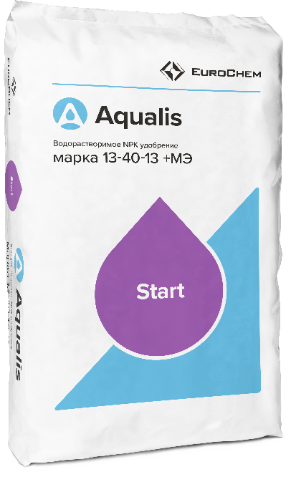 Система питания земляники
АКТИВНЫЙ ВЕГЕТАТИВНЫЙ РОСТ
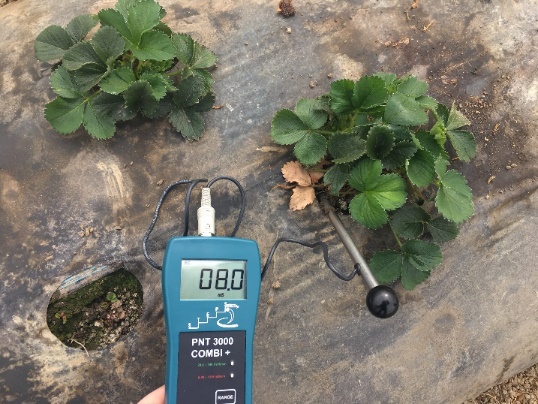 Фертигация
Удобрение – Аквалис (водорастворимое удобрение)
Состав – NPK 18-18-18+3MgO+микро
Норма внесения – 100-300 кг/га 
Цель: Полноценное питание для роста побегов, листьев и корневой системы, устранение недостатка микроэлементов.
Важные элементы питания в этот период: N, P, K, Ca, Mg, Mn, Zn
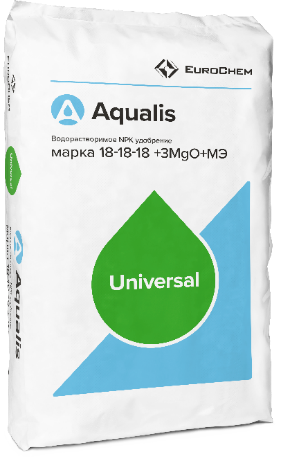 Система питания земляники
БУТОНИЗАЦИЯ-НАЧАЛО ЦВЕТЕНИЯ
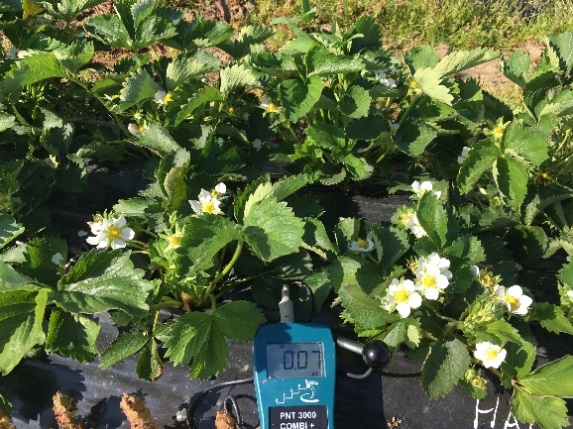 Листовая подкормка
Удобрение – Нитрат кальция + борная кислота
Норма внесения – 1-5 кг/га (5-10 обработок) 
Фертигация
Норма внесения – 50-100 кг/га 
Удобрение – Нитрат кальция + борная кислота
Цель: Улучшение опыления и клеточного деления. Кальций – укрепляет стенки клеток, Бор – удерживает кальций.
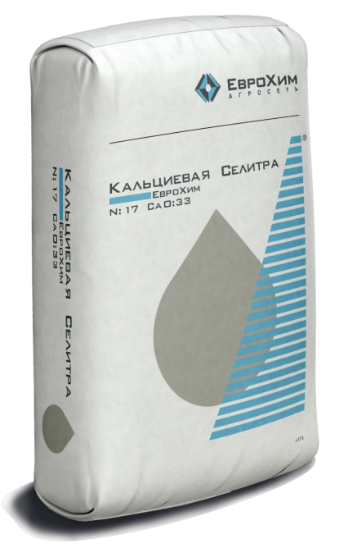 Система питания земляники
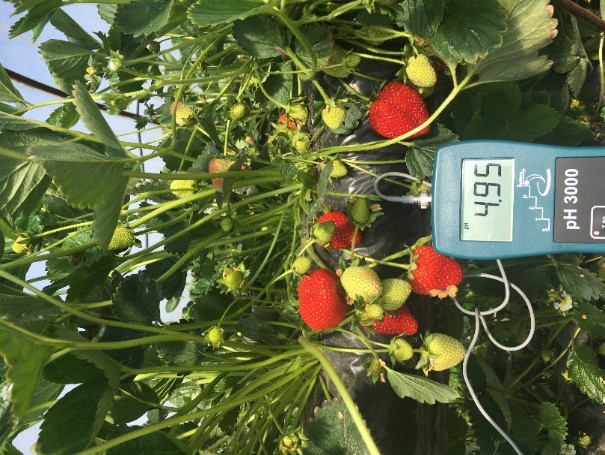 Рост ягод-созревание
Фертигация
Удобрение – Аквалис (водорастворимое удобрение)
Состав – NPK 3-11-38+ 4MgO+микро
Норма внесения – 150-300 кг/га 
Цель: Увеличение содержания сухих веществ (сахаров),  повышение транспортабельности, улучшение вкусовых качеств.
Важные элементы питания в этот период: P, K, Ca, Mg, B, N 
.
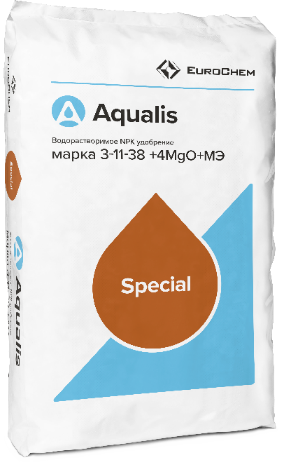 Система питания земляники
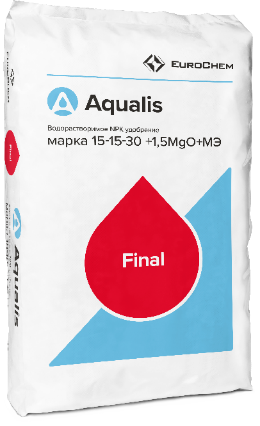 После сбора урожая
Фертигация
Удобрение – Аквалис (водорастворимое удобрение)
Состав – NPK 15-15-30+микро
Норма внесения – 25-50 кг/га 
Листовая подкормка
Удобрение – Аквалис (водорастворимое удобрение)
Состав – NPK 3-11-38+микро
Норма внесения – 4-6 кг/га + бор+ цинк+ магний
Цель: Повышение энергетики плодовых почек
Важные элементы питания в этот период: N, P, K, Ca, Mg, B, Zn 
.
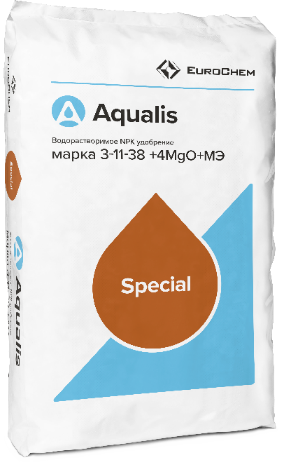 ОСП г. Краснодар
Томат, УЧХОЗ «Кубань», 2019
Цель: 

Сравнить агрономическую и экономическую эффективность водорастворимых NPK удобрений ЕвроХим с водорастворимыми удобрениями, применяемыми в хозяйстве.
Урожайность т/га
Схема опыта:
32,2
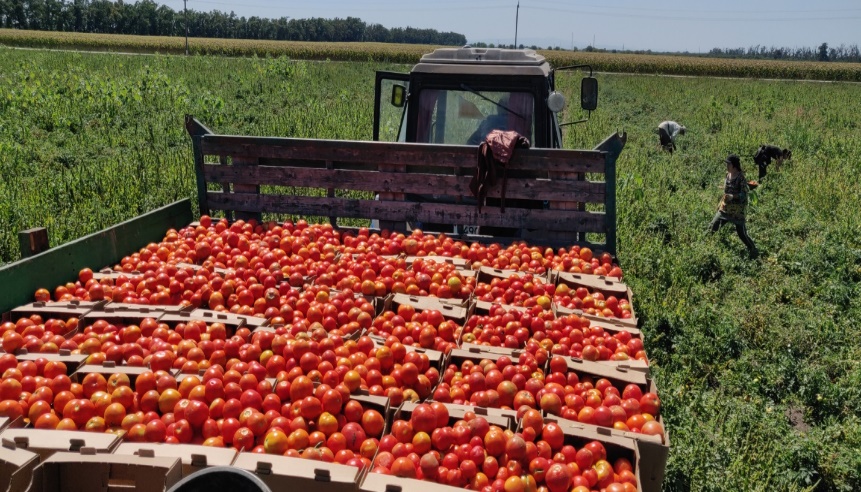 ОСП г. Краснодар
Томат, УЧХОЗ «Кубань», 2019
Экономическая оценка применения удобрений при выращивании томата в открытом грунте
32,2
Затратная часть на удобрения, руб./га
Дополнительная прибыль руб./га
ОСП г. Краснодар
Арбуз, УЧХОЗ «Кубань», 2019
Цель: 

Сравнить агрономическую и экономическую эффективность водорастворимых NPK удобрений ЕвроХим с водорастворимыми удобрениями, применяемыми в хозяйстве.
Урожайность т/га
Схема опыта:
32,2
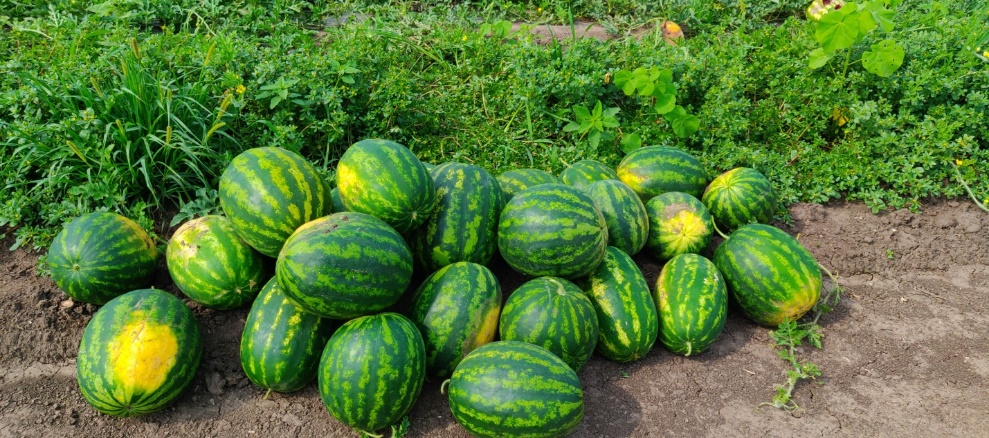 ОСП г. Краснодар
Арбуз, УЧХОЗ «Кубань», 2019
Экономическая оценка применения удобрений при выращивании арбуза в открытом грунте
32,2
Затратная часть на удобрения, руб./га
Дополнительная прибыль руб./га
ОСП г. Краснодар
Огурец, УЧХОЗ «Кубань», 2019
Цель: 

Сравнить агрономическую и экономическую эффективность водорастворимых NPK удобрений ЕвроХим с водорастворимыми удобрениями, применяемыми в хозяйстве.
Урожайность т/га
Схема опыта:
32,2
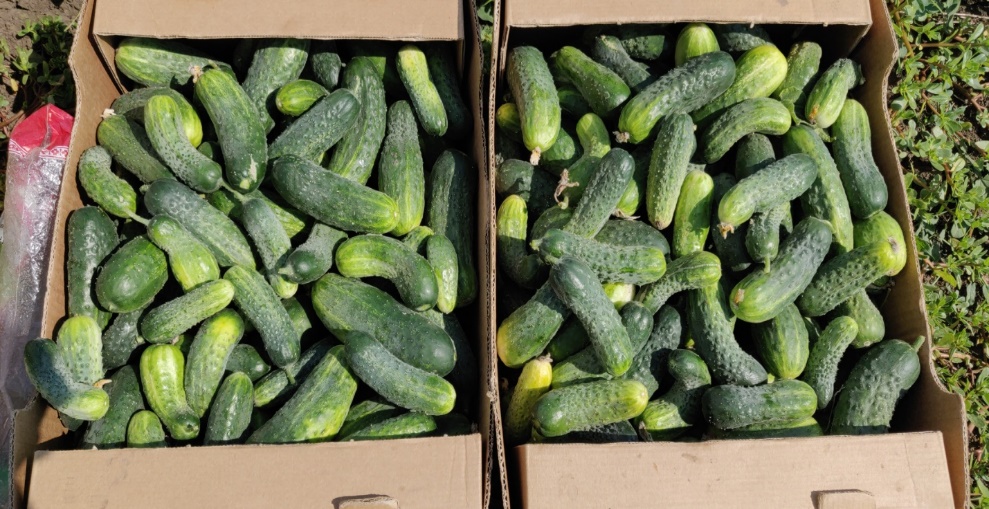 ОСП г. Краснодар
Огурец, УЧХОЗ «Кубань», 2019
Экономическая оценка применения удобрений при выращивании огурца в открытом грунте
32,2
Затратная часть на удобрения, руб./га
Дополнительная прибыль руб./га
ОСП г. Краснодар
Земляника, КФХ Богородский, 2019
Цель: 

Сравнить агрономическую и экономическую эффективность водорастворимых NPK удобрений ЕвроХим с водорастворимыми удобрениями, применяемыми в хозяйстве.
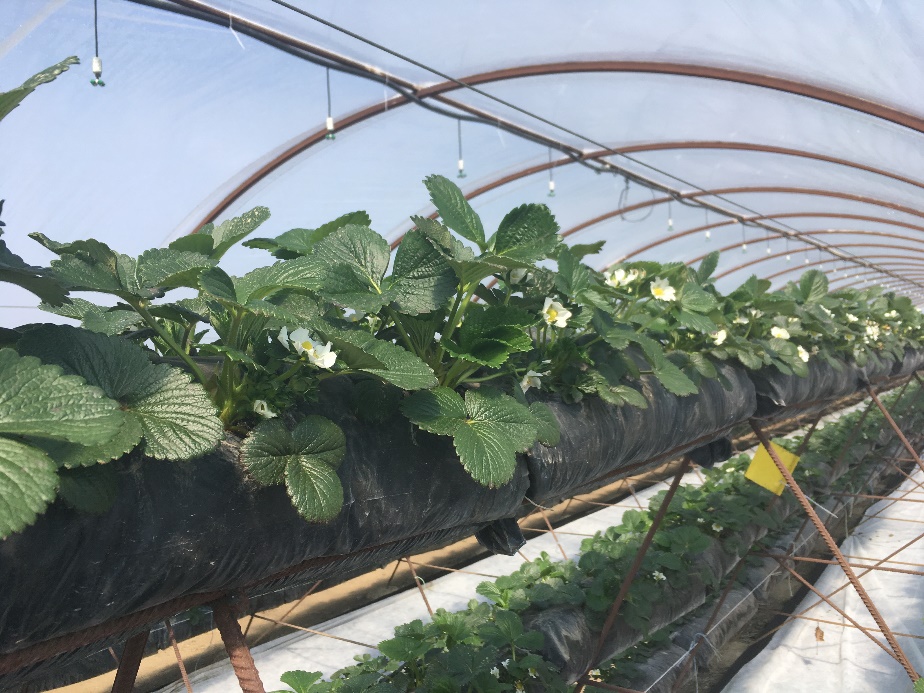 Схема опыта:
32,2
ОСП г. Краснодар
Земляника, КФХ Богородский, 2019
Урожайность т/га
Цель: 

Сравнить агрономическую и экономическую эффективность водорастворимых NPK удобрений ЕвроХим с водорастворимыми удобрениями, применяемыми в хозяйстве.
Схема опыта:
32,2
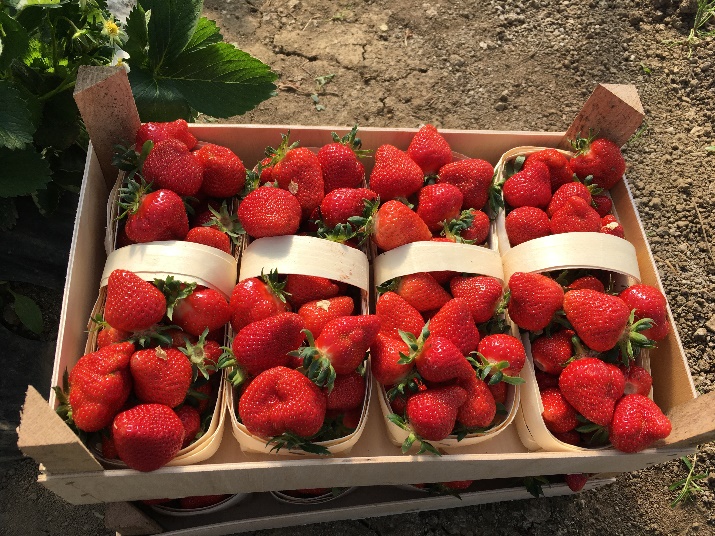 ОСП г. Краснодар
Яблоня, АО «Трудовое», 2019
Схема опыта:
Цель: 

Сравнить агрономическую и экономическую эффективность водорастворимых NPK удобрений ЕвроХим с водорастворимыми удобрениями, применяемыми в хозяйстве.
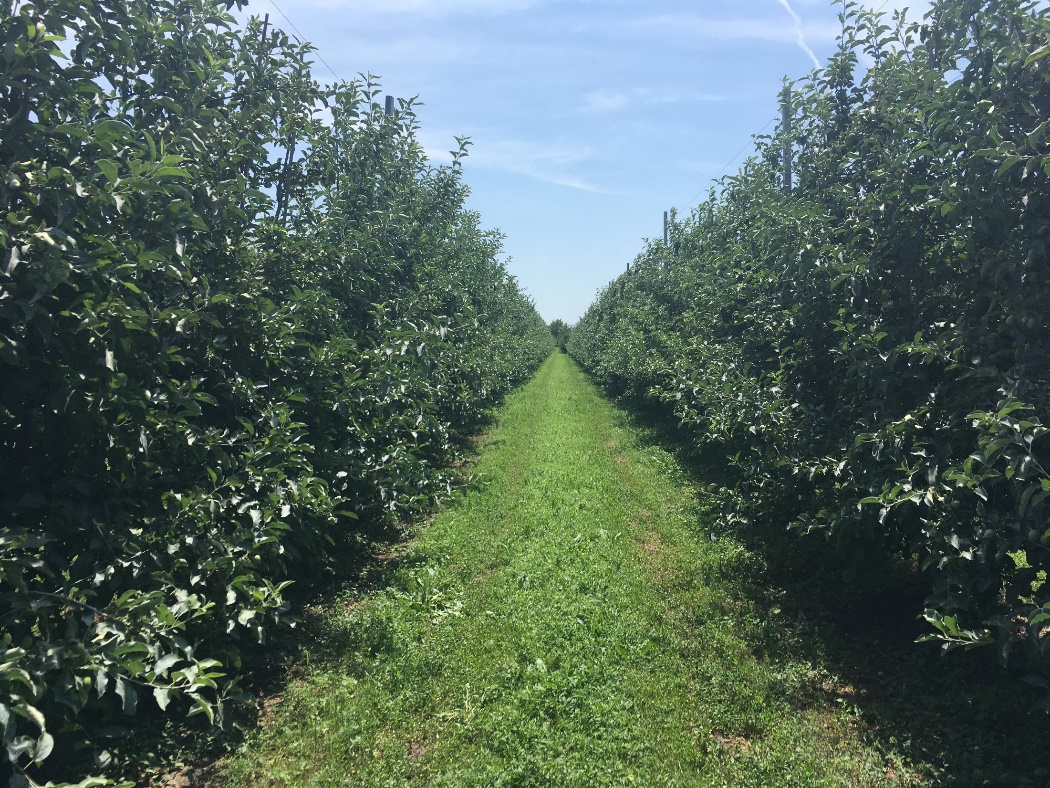 32,2
ОСП г. Краснодар
Яблоня, АО «Трудовое», 2019
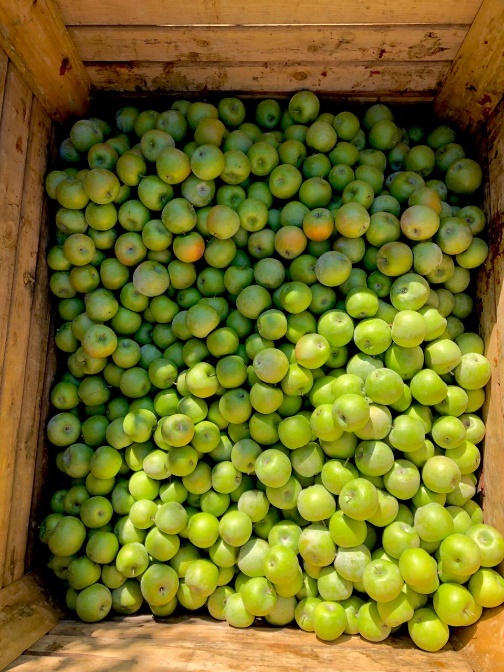 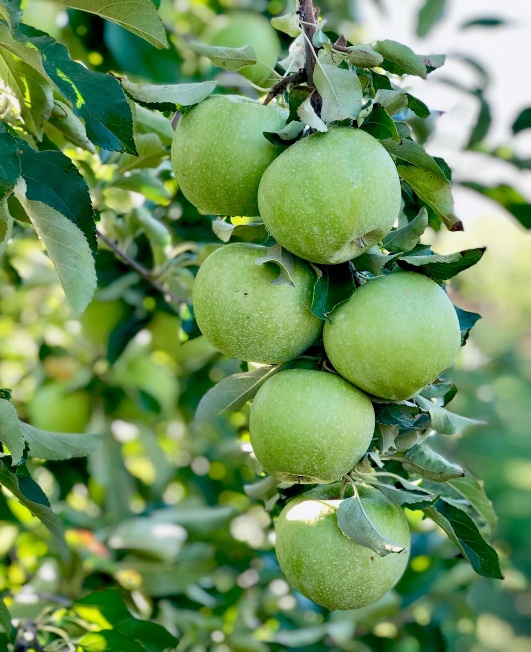 Урожайность, т/га
Условно-чистая прибыль, руб/га
Затратная часть на удобрения, руб/га
+12000
39000
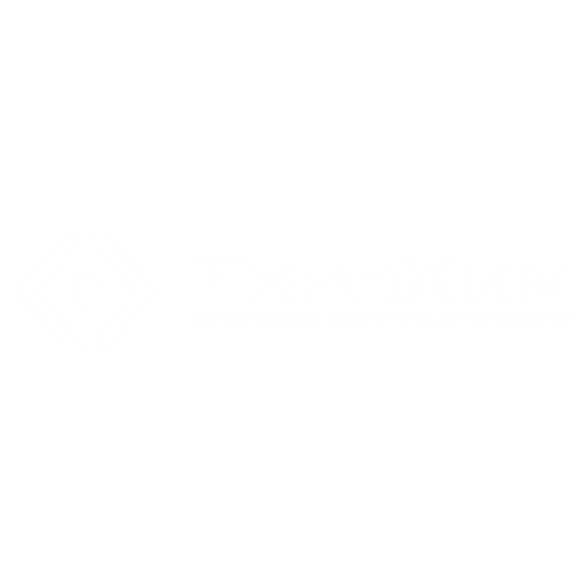 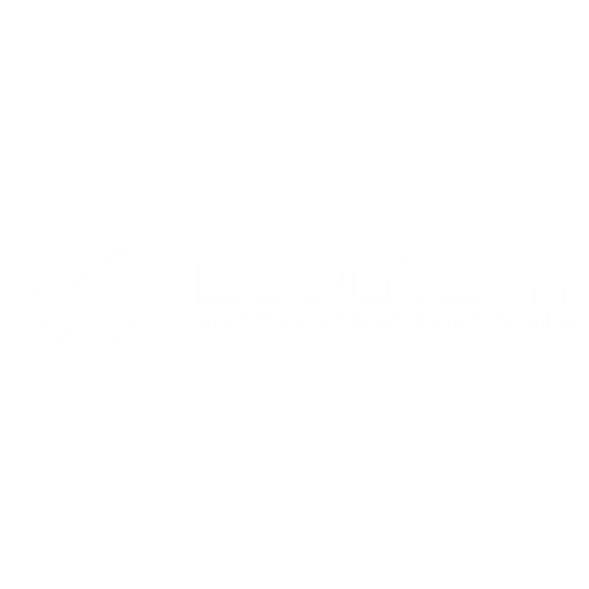 Визирская Мария
Руководитель направления развития агрохимического сервиса по региону «Россия и СНГ» 
T:  +7 (495) 795-25-27, доб. 1126
M: +7 915 072 12 32
Mariya.Vizirskaya@eurochem.ru  

Дмитрий Сидоренко
Начальник агрономического отдела
T:  +7 (861) 238 64 07 (#37536)
M: +7 918 387 73 57
Dmitry.Sidorenko@eurochem.ru
Почта департамента:
agrodep@eurochem.ru
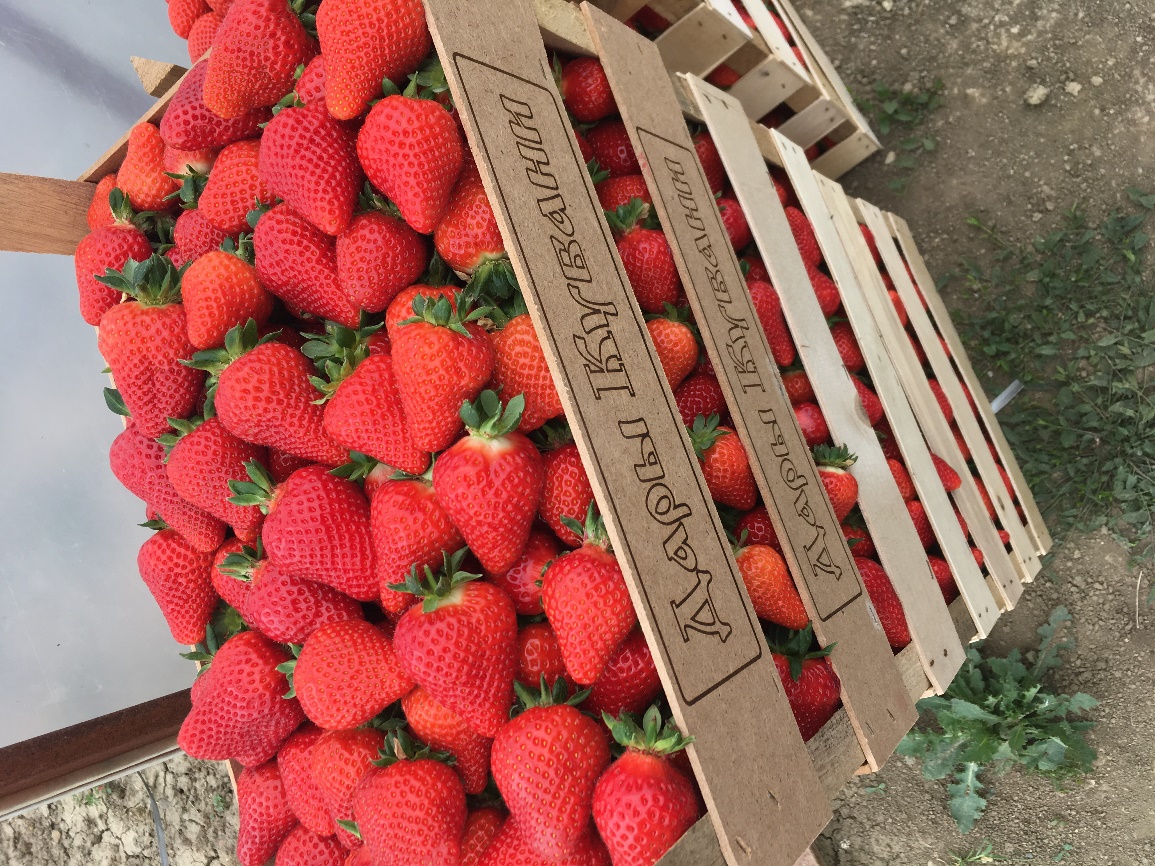 Благодарю за внимание.
Приглашаем в гости!